AJIVE Data Structure
AJIVE Organizational Model:
 	Multiple Matrices

	(Data Types, i.e. “Blocks”)

With common
        Columns as Data Objects
HDLSS Asymptotics
0 Covariance is not independence
HDLSS Geometric Representation
Mixing Conditions
HDLSS Geometric Representation
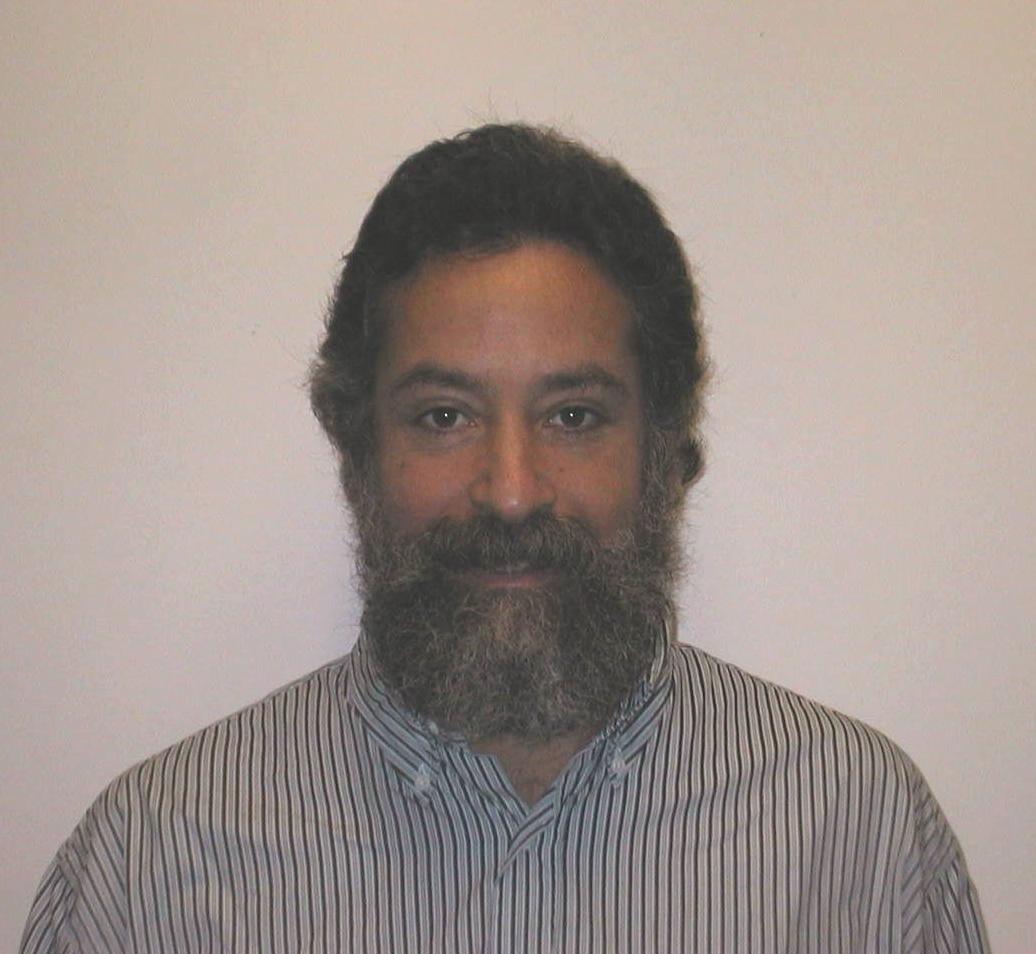 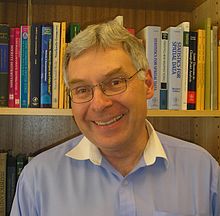 HDLSS Geometric Representation
Conditions for Geo. Rep’n:
Condition from Jung & Marron (2009):
                             where

Define:
Assume:    Ǝ  a permutation,  
So that                 is  ρ-mixing
HDLSS Math. Stat. of PCA
HDLSS Math. Stat. of PCA
HDLSS Math. Stat. of PCA
Numbers
On Axes
Are Wrong

But 
Relationships
Are Right
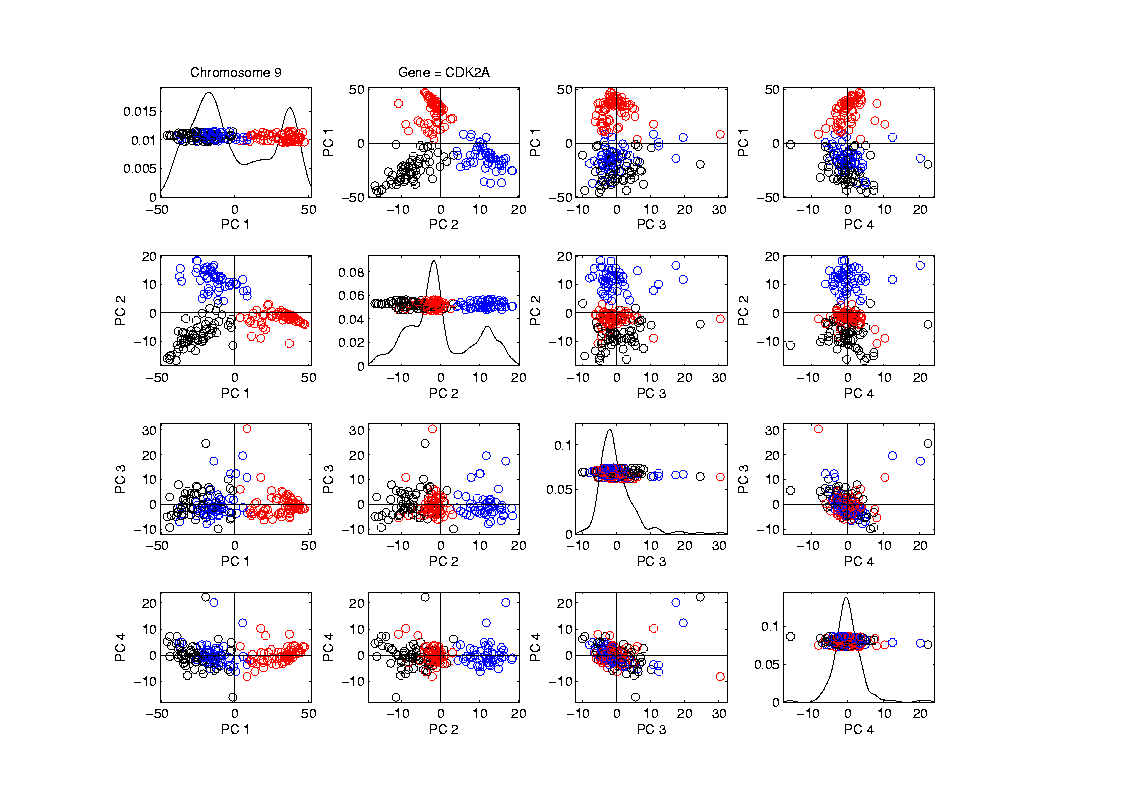 HDLSS Analysis of DiProPerm
HDLSS Robust PCA
Recall Robust PCA via Spherical Projection
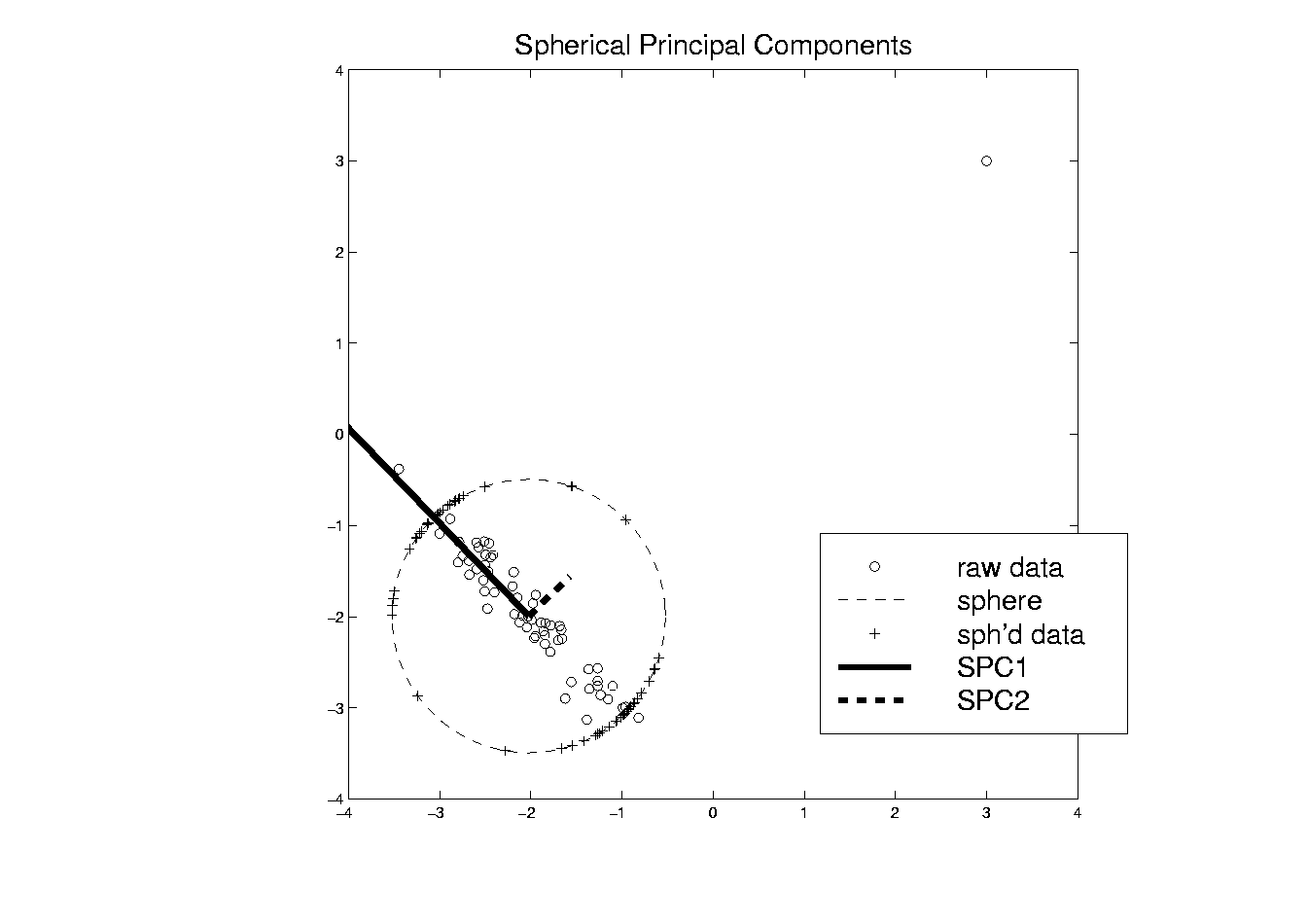 GWAS Data Analysis
PCA View

Clear Ethnic
Groups

And Several
Outliers!

Eliminate With
Spherical PCA?
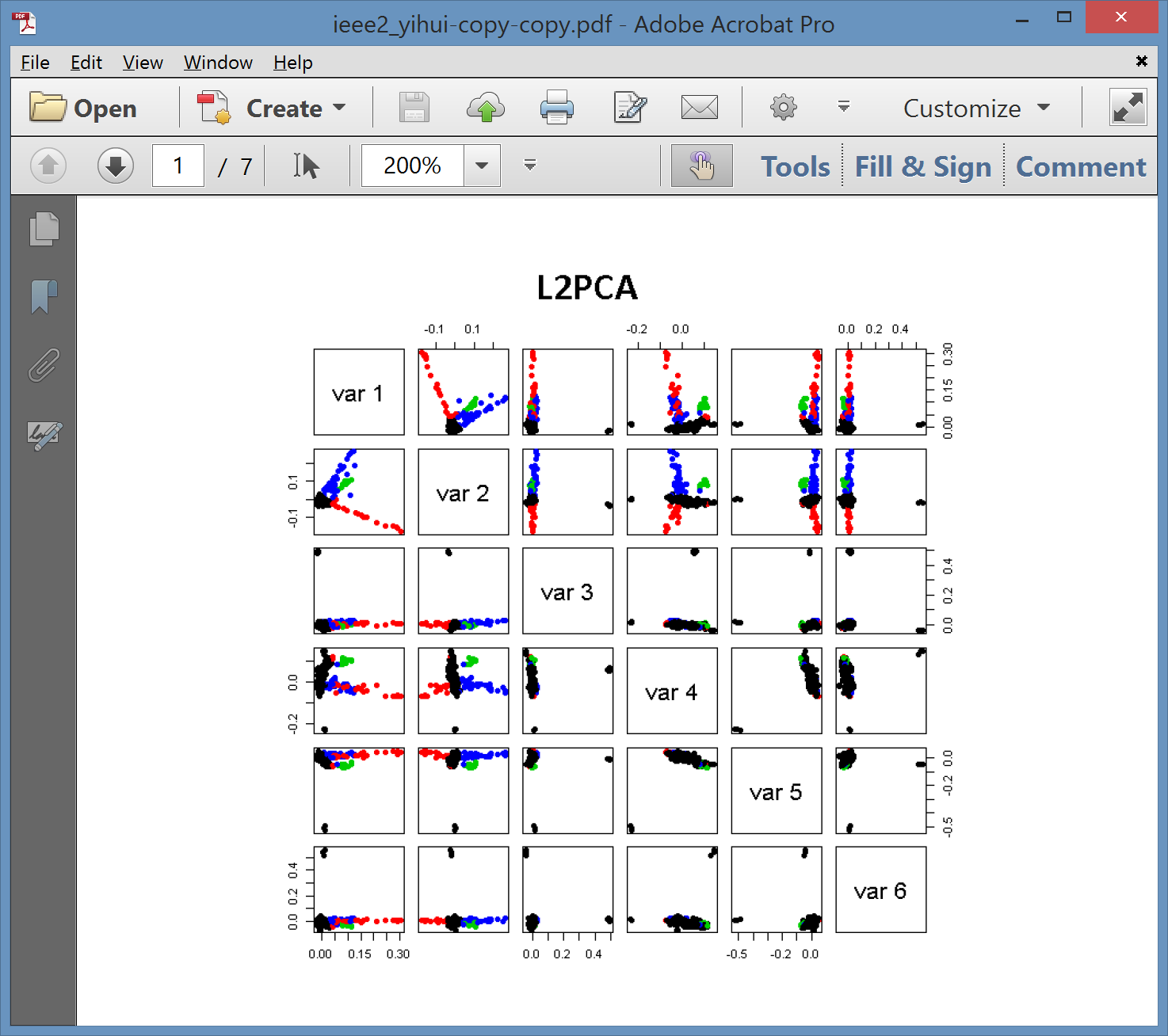 GWAS Data Analysis
Spherical
PCA

Looks Same?!?

What is 
going on?

Will Explain
Later
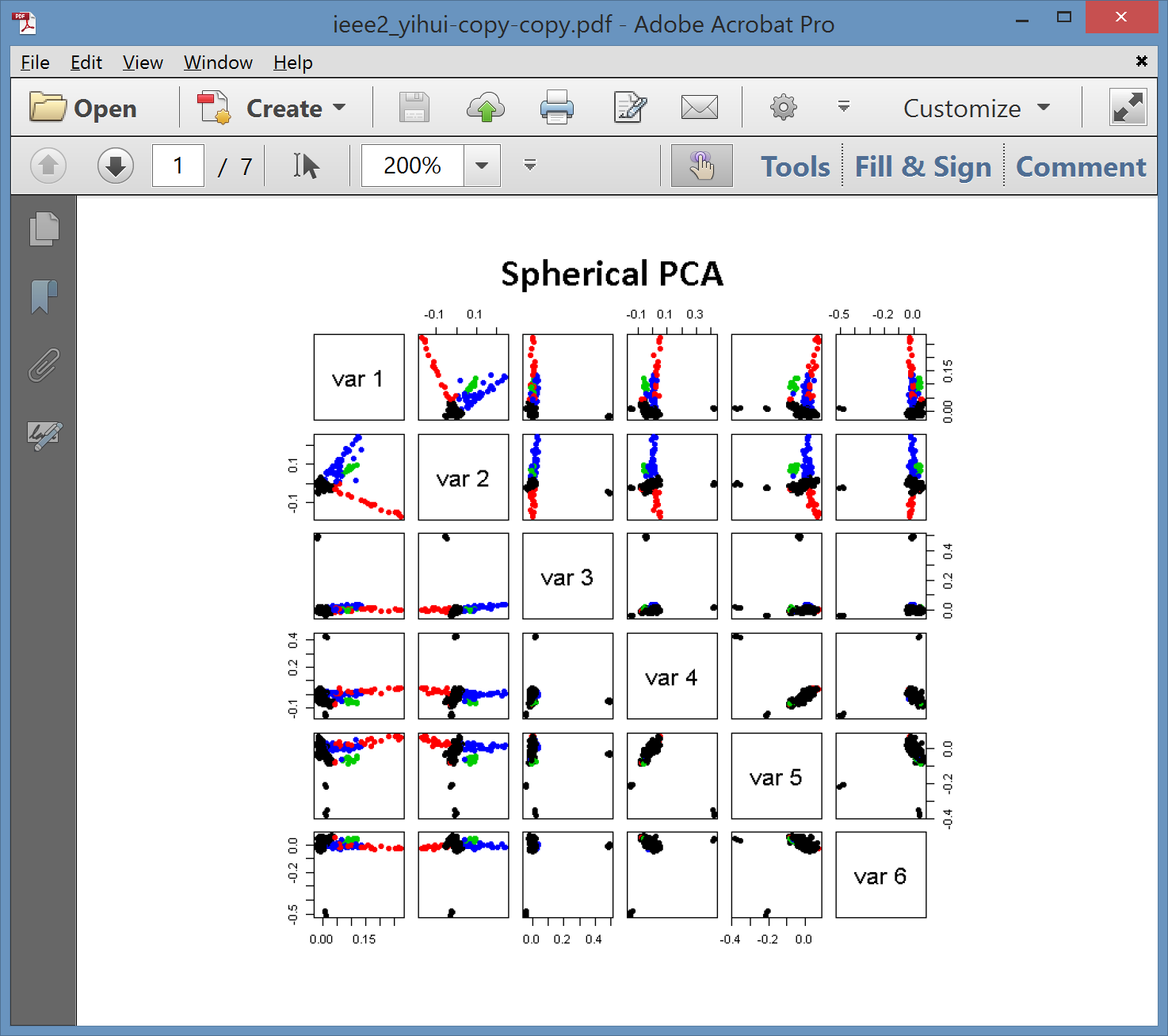 HDLSS Asymptotics in Classification
HDLSS Asymptotics in Classification
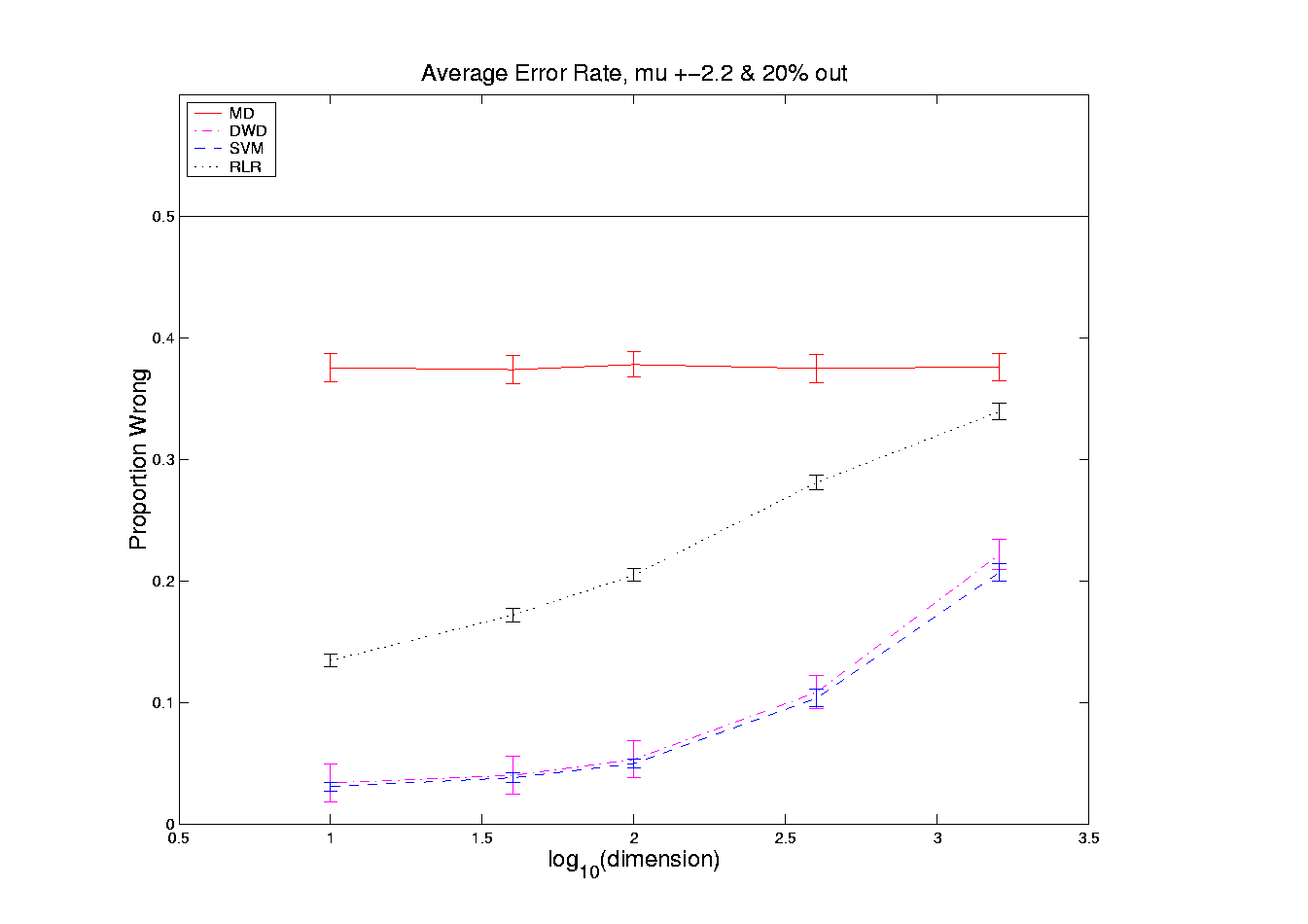 HDLSS Asymptotics in Classification
Explanation of Observed (Simulation) Behavior:
“everything similar for very high  d ” 
  2 popn’s are 2 simplices  (i.e. regular n-hedrons)
  All are same distance from the other class
  i.e. everything is a support vector
  i.e. all sensible directions show “data piling”
  so “sensible methods are all nearly the same”
HDLSS Asymptotics
Personal Observations:      
HDLSS world is…
Surprising (many times!)
[Think I’ve got it, and then …]
Mathematically Beautiful (?)
Practically Relevant
The Future of HDLSS Asymptotics
“Contiguity” in Hypo Testing? 
  Rates of Convergence?
  Improvements of DWD?
(e.g. other functions of distance than inverse)
Many Others?

It is still early days …
(Will do more later in course)
State of HDLSS Research?
Development
Of Methods

Mathematical
Assessment

…


(thanks to:
defiant.corban.edu/gtipton/net-fun/iceberg.html)
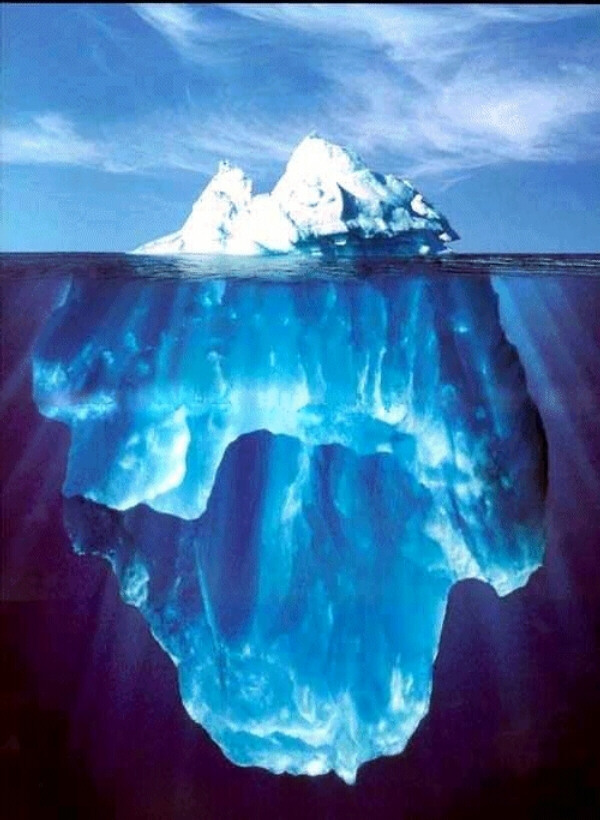 Radial DWD
Main Idea:
  Linear Classifiers Good When Each Class Lives in a Distinct Region
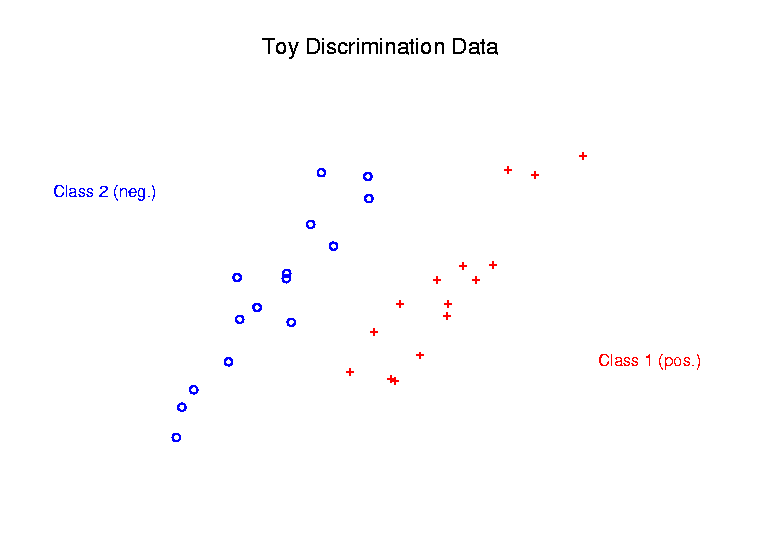 Radial DWD
Main Idea:
  Linear Classifiers Good When Each Class Lives in a Distinct Region
  Hard When All Members Of One Class Are Outliers in a Random Direction
Radial DWD
Hard When All Members Of One Class Are Outliers in a Random Direction

Think HDLSS 
Version of
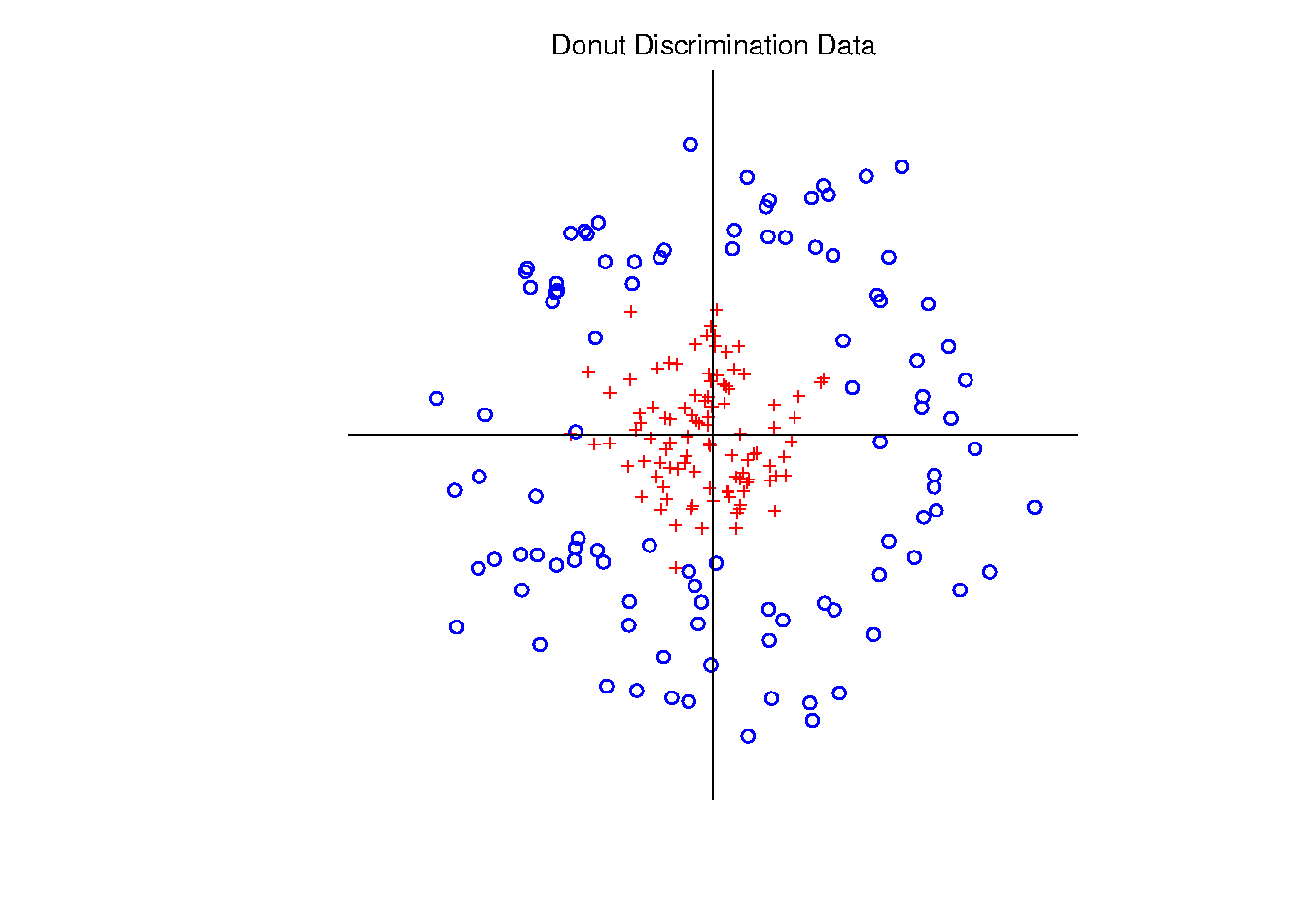 Radial DWD
Hard When All Members Of One Class Are Outliers in a Random Direction


E.g. Normal Cases
& Randomly Degraded
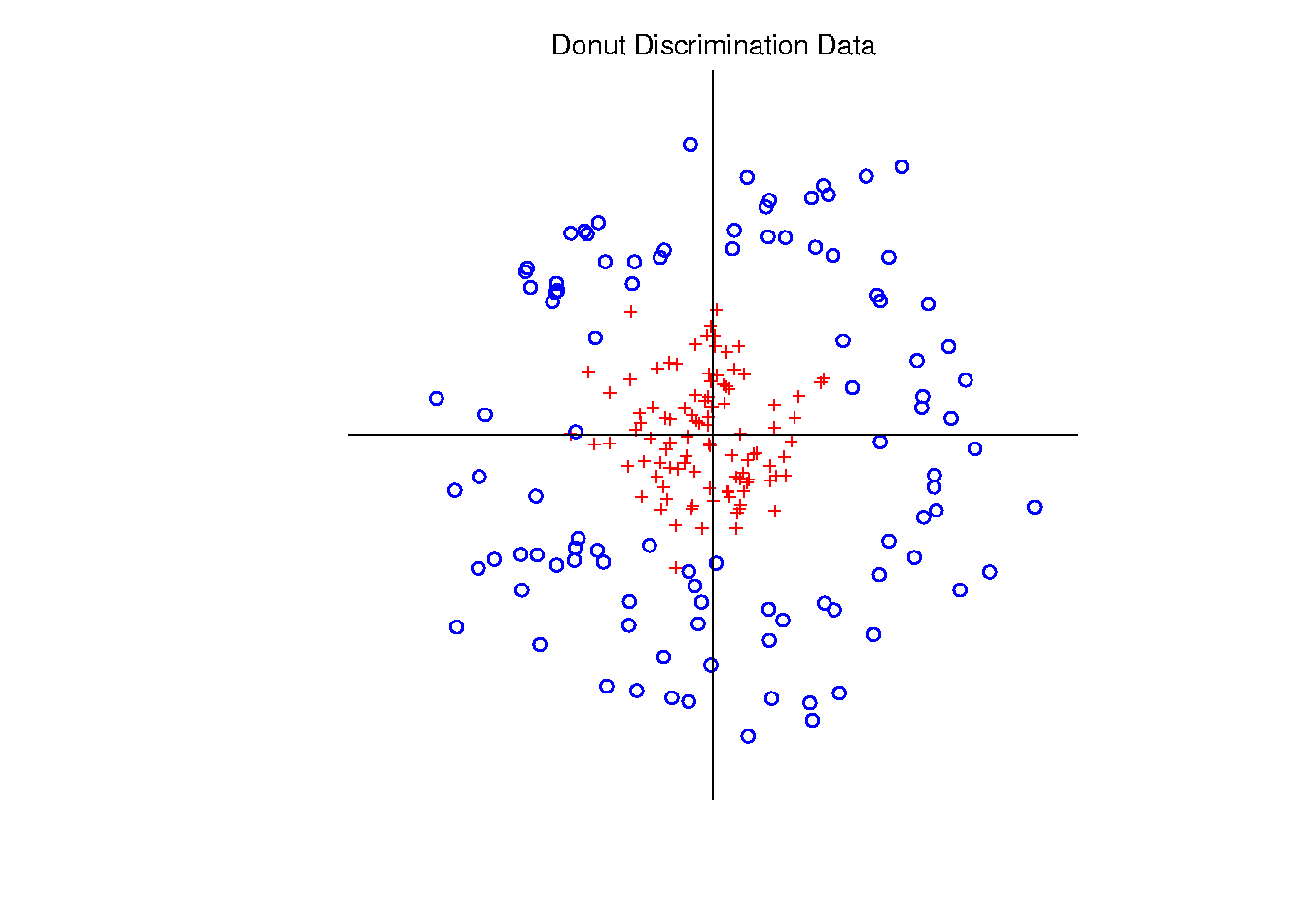 Radial DWD
Reference:
Xiong, Dittmer & Marron  (2016)
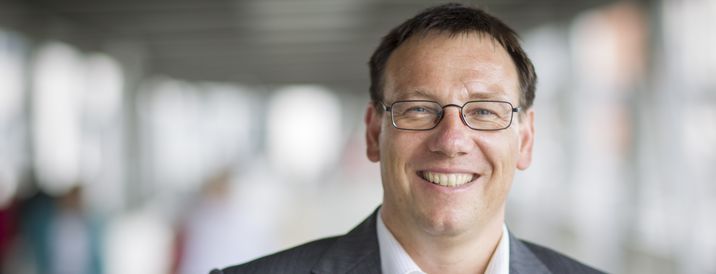 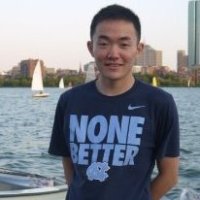 Radial DWD
Virus Hunting
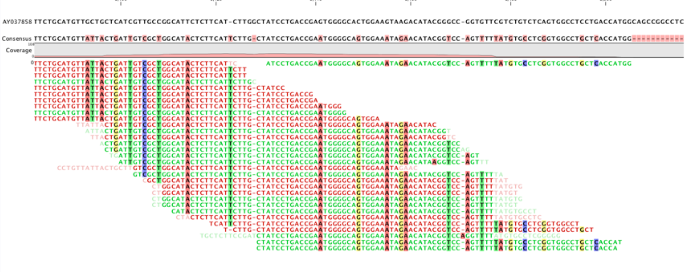 Virus Hunting
Challenge 1:
Highly Variable DNA Amplification
Solution:
Standardize by Dividing by Total
Virus Hunting
Virus Hunting
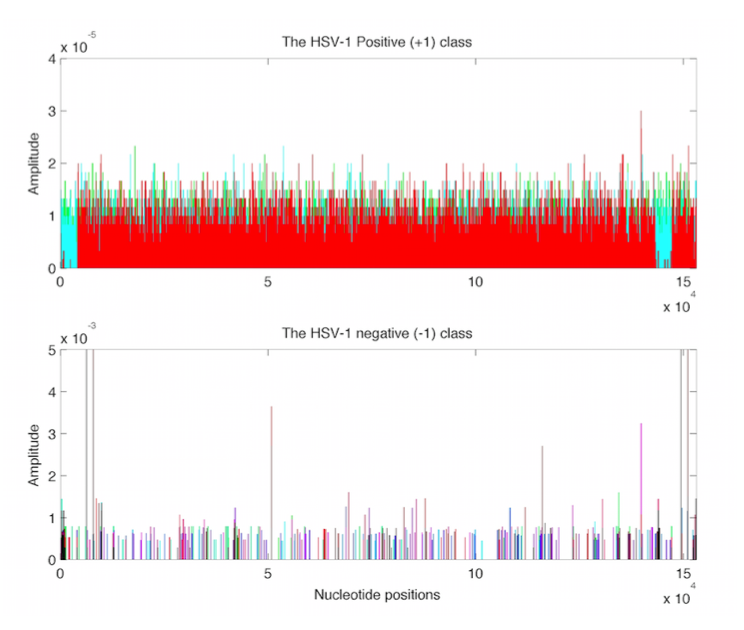 Look at 
Data:
Mostly 
Non-0
Near Simplex Center
Almost
All 0
Near Simplex Corners
Virus Hunting
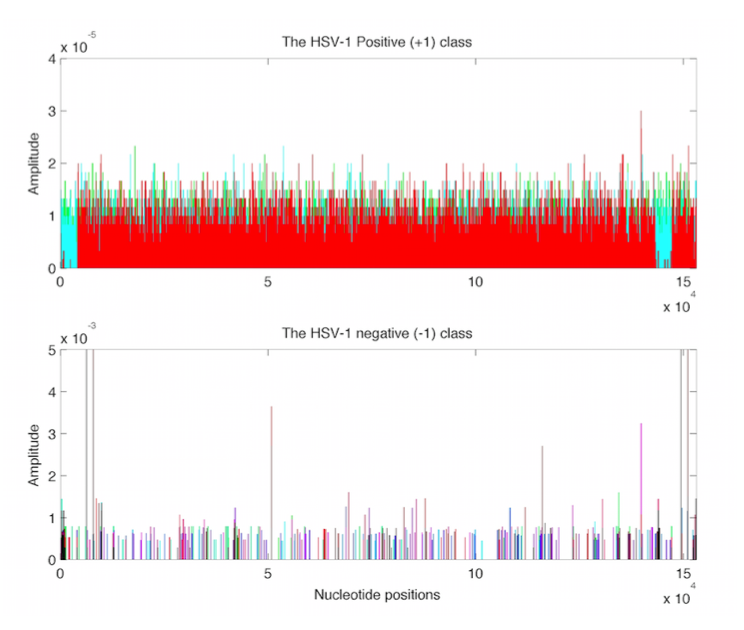 Look at 
Data:

Note:
Heights
Orders of
Magnitude
  -5 << -3
Different
Virus Hunting
Virus Hunting
Check 
HDLSS 
Dist’s
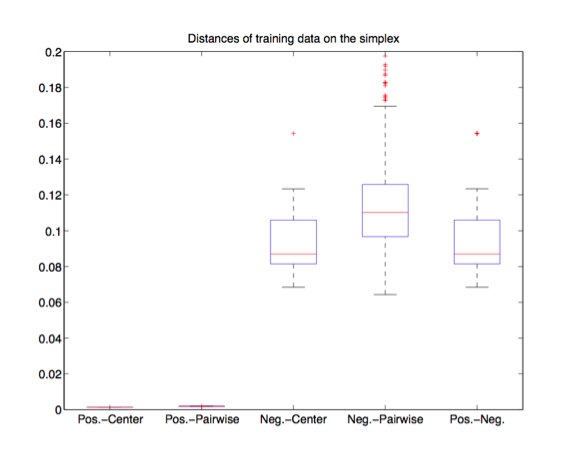 Radial DWD
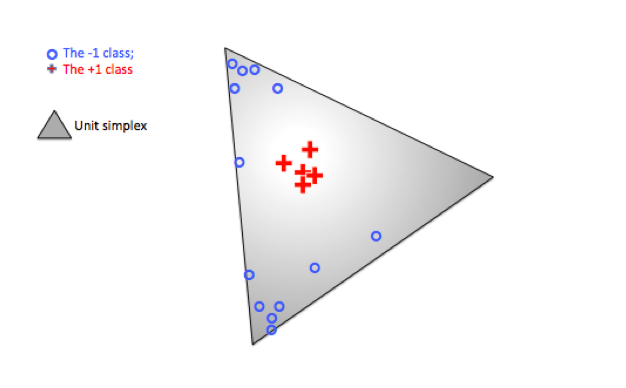 Radial DWD
Consider Training Data

+ Class in Center

- Class Really in 
    Multiple Corners
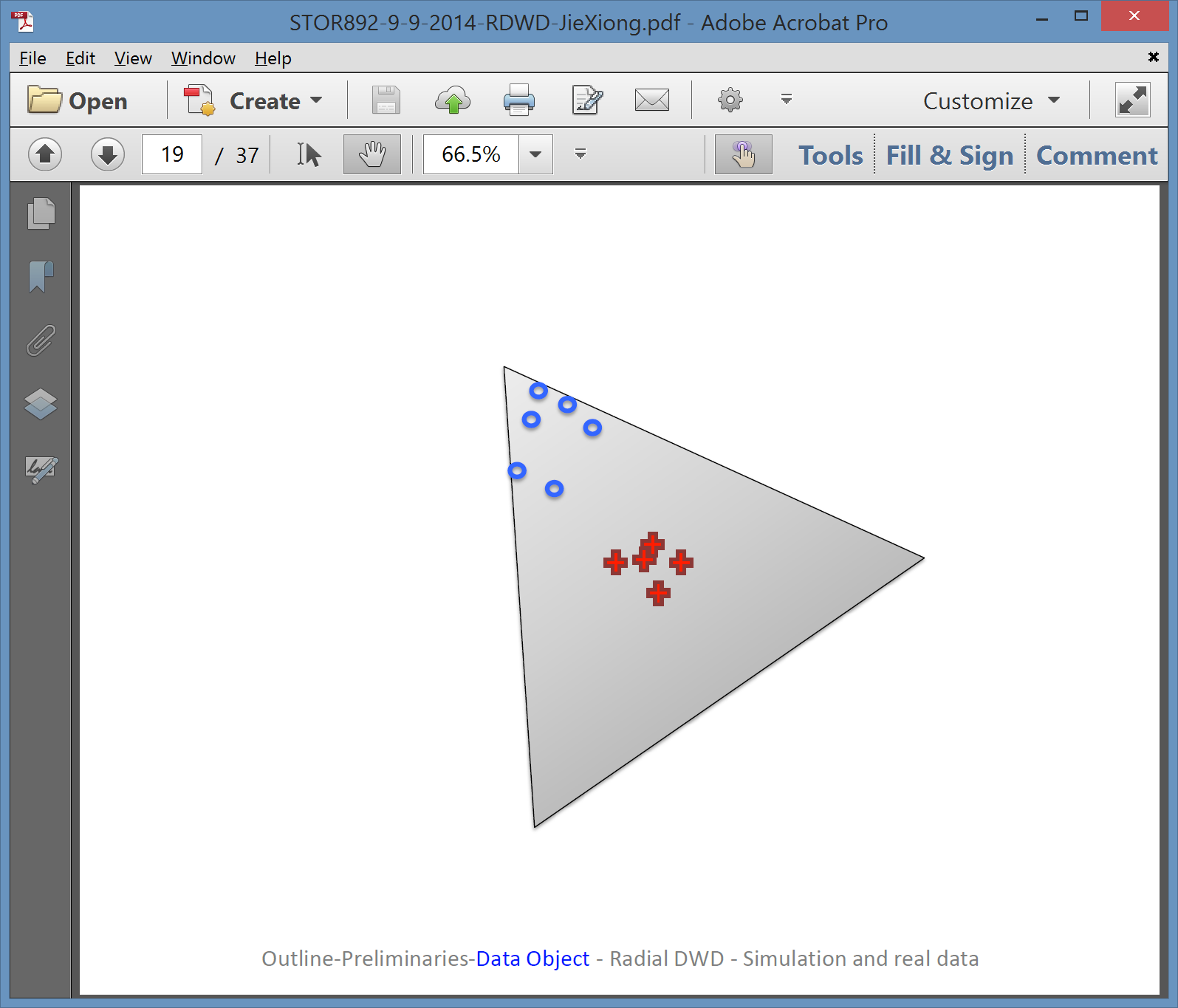 Radial DWD
Consider Training Data


Classify Using 
Separating Plane
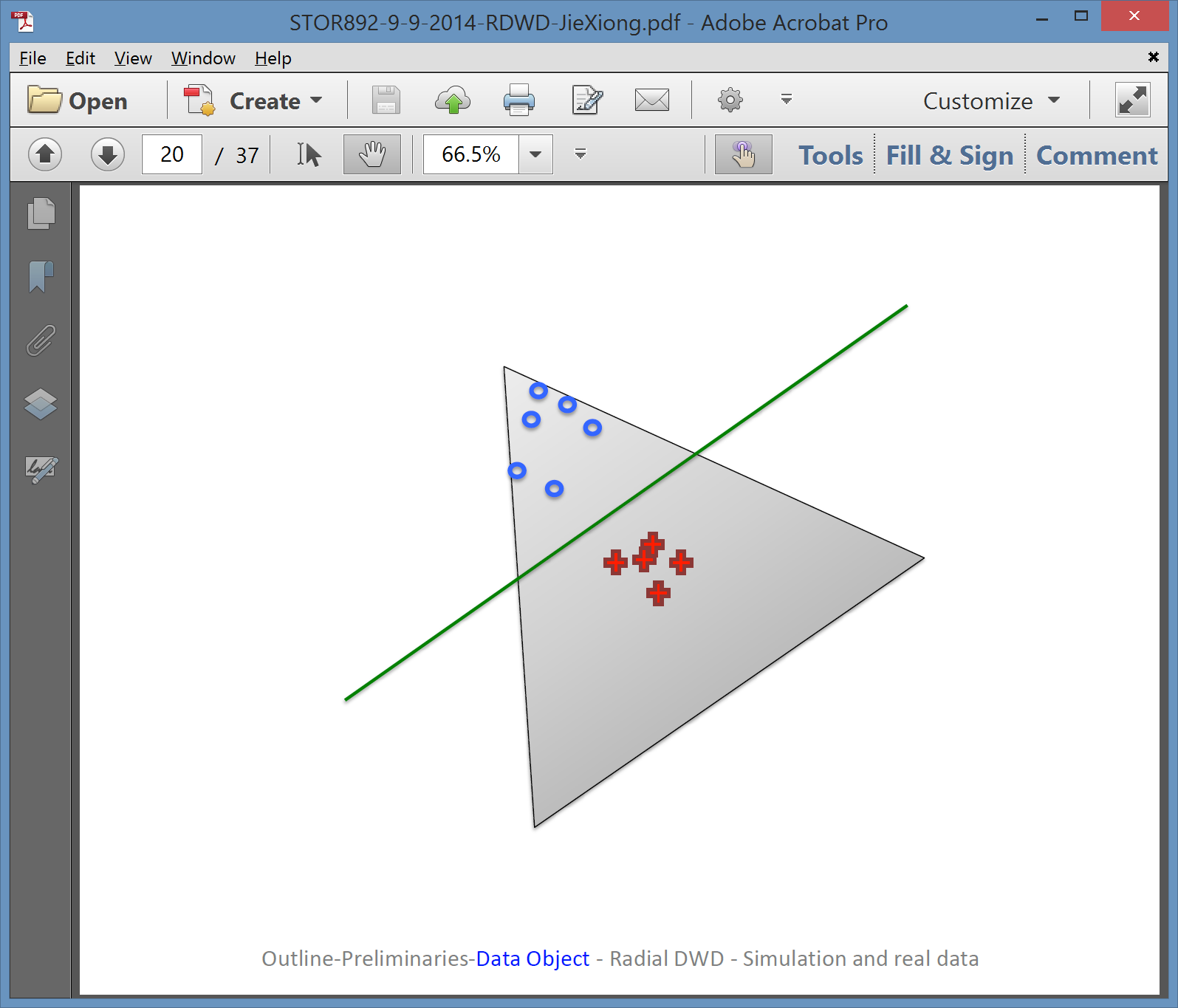 Radial DWD
Consider Training Data



But What About
Test Point In A
Different Corner
???
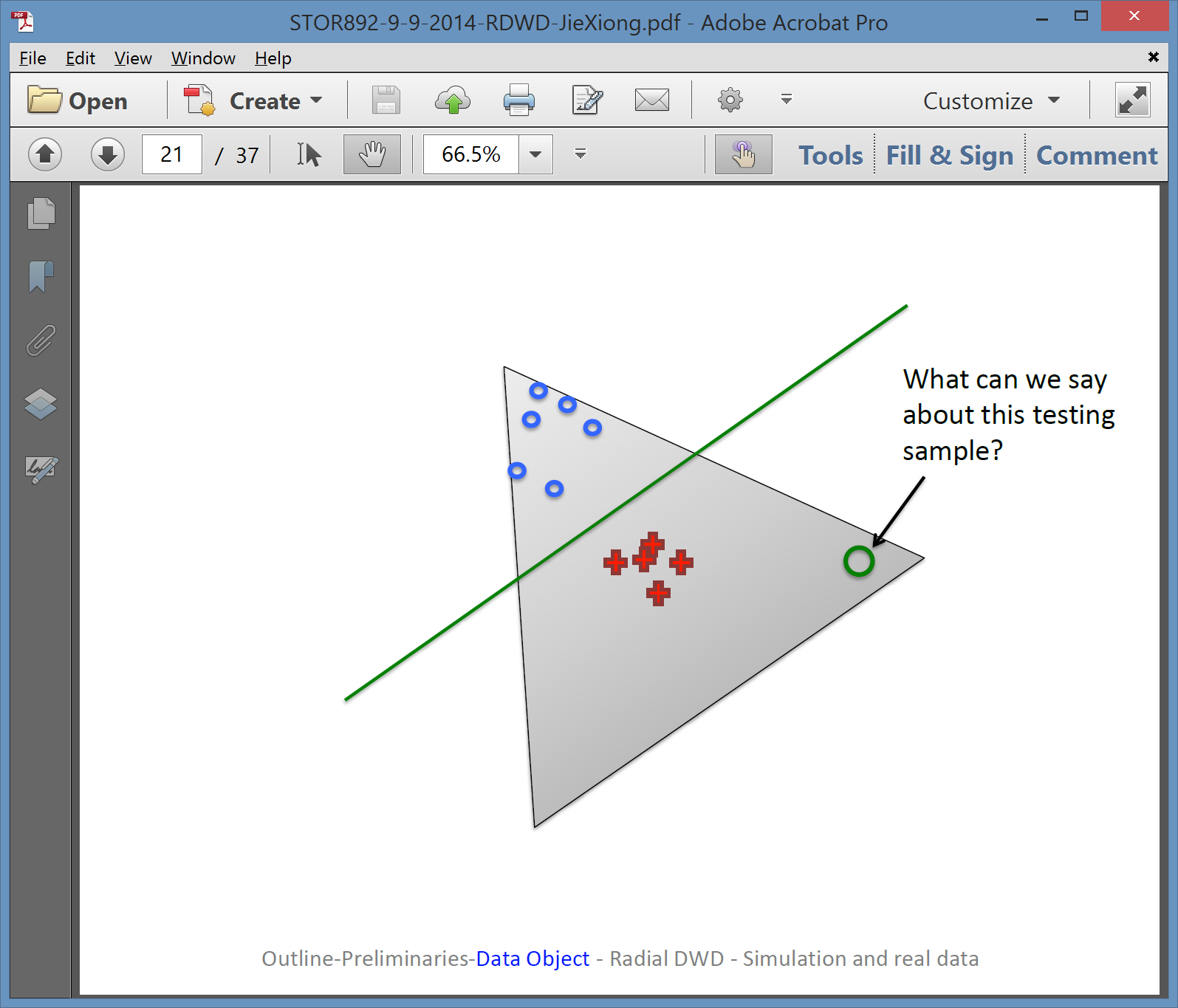 Radial DWD
Approach:
Replace Separating Plane
With Separating Sphere

Find Parameters
Via DWD-like
Optimization

Enables Finding Corners
With No Training Data
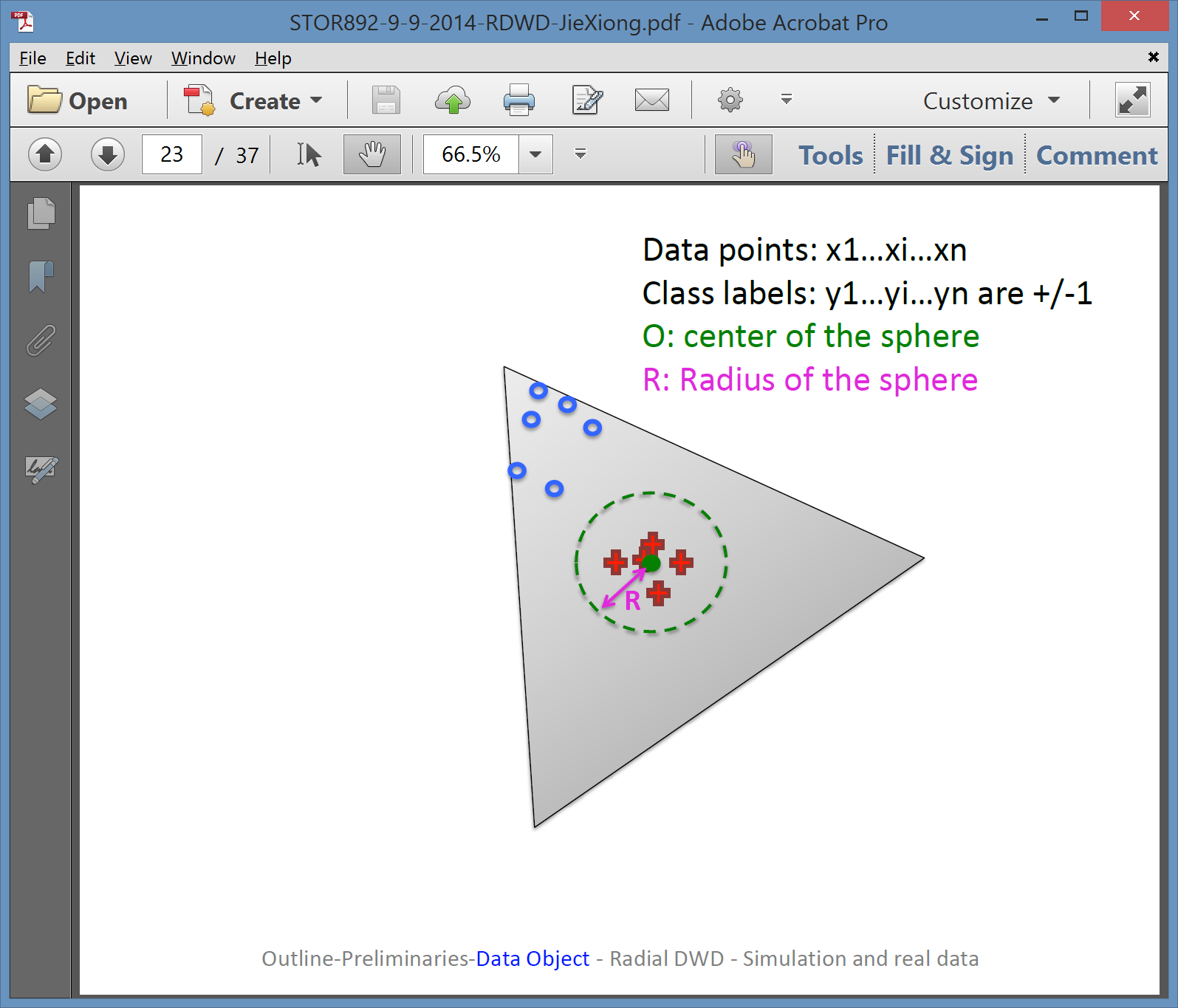 Virus Hunting
Real Data Result:
Train +
Train –
Test +
Related
Test -
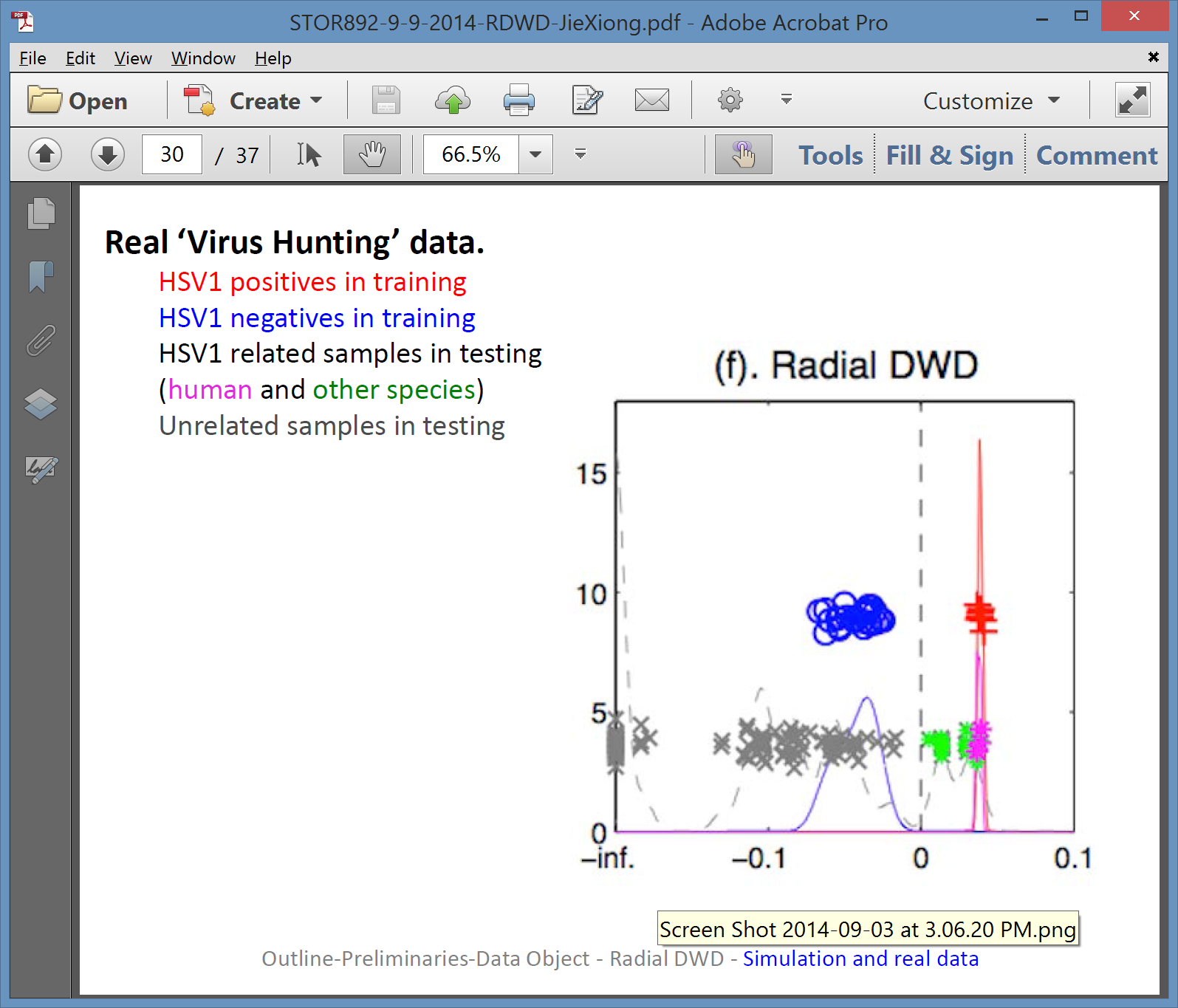 Virus Hunting
Compare With Other Classifiers
Includes Above Radial DWD
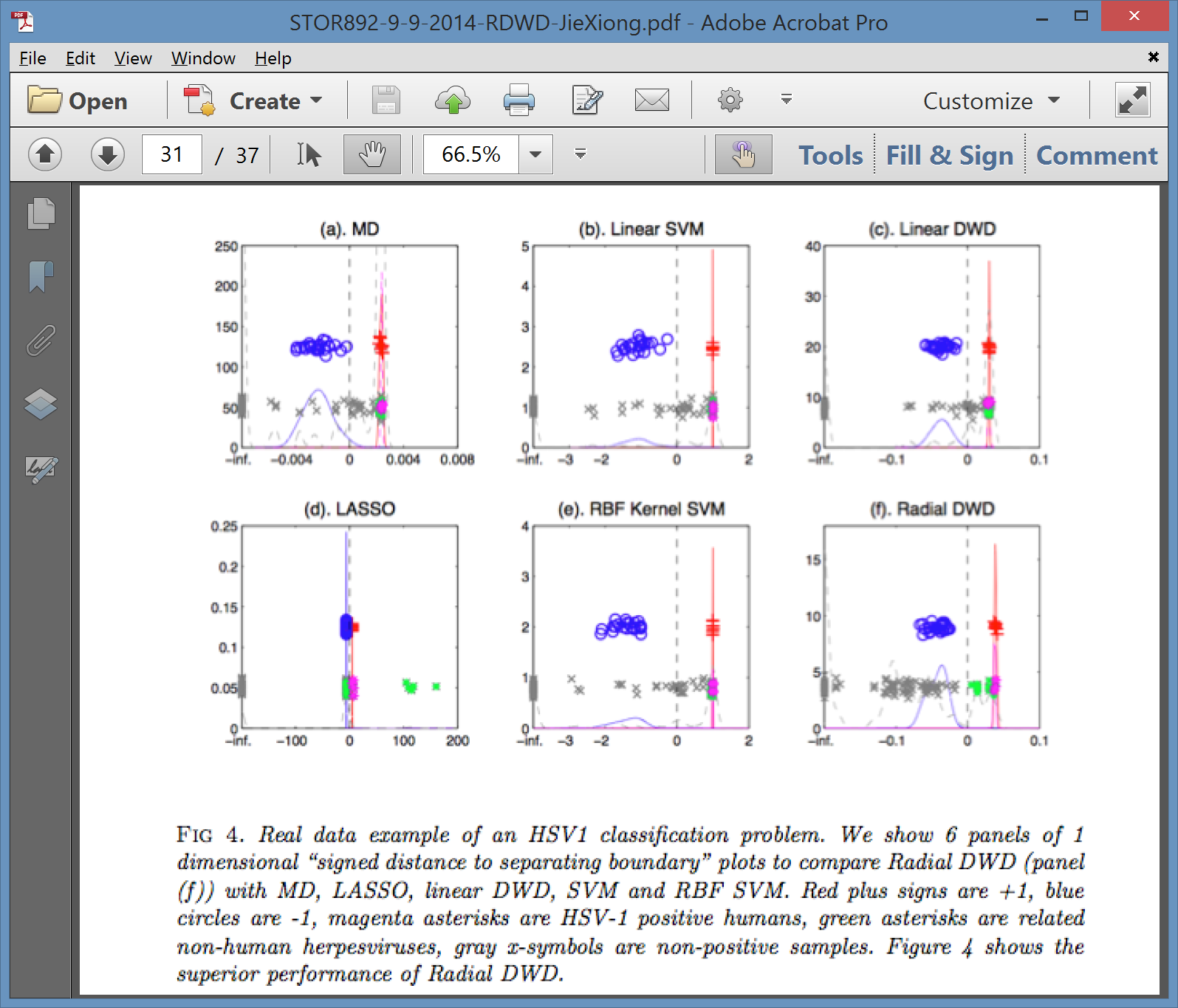 Virus Hunting
Compare With Other Classifiers
Linear Methods All Poor
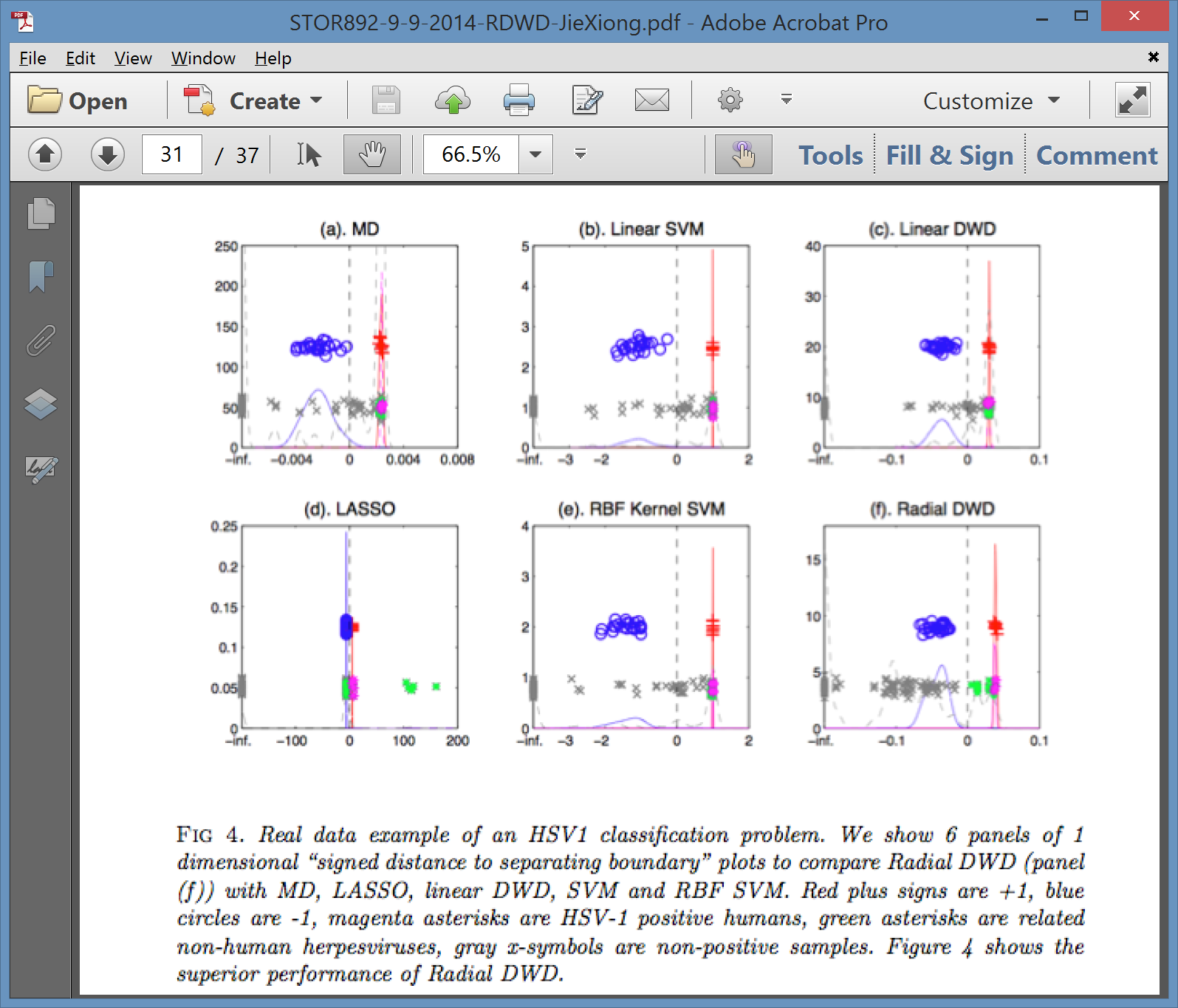 Virus Hunting
Compare With Other Classifiers
Even Kernel SVM Fails!!!

Reason:
Test Data
Lies In
Corners
With No
Training
Data
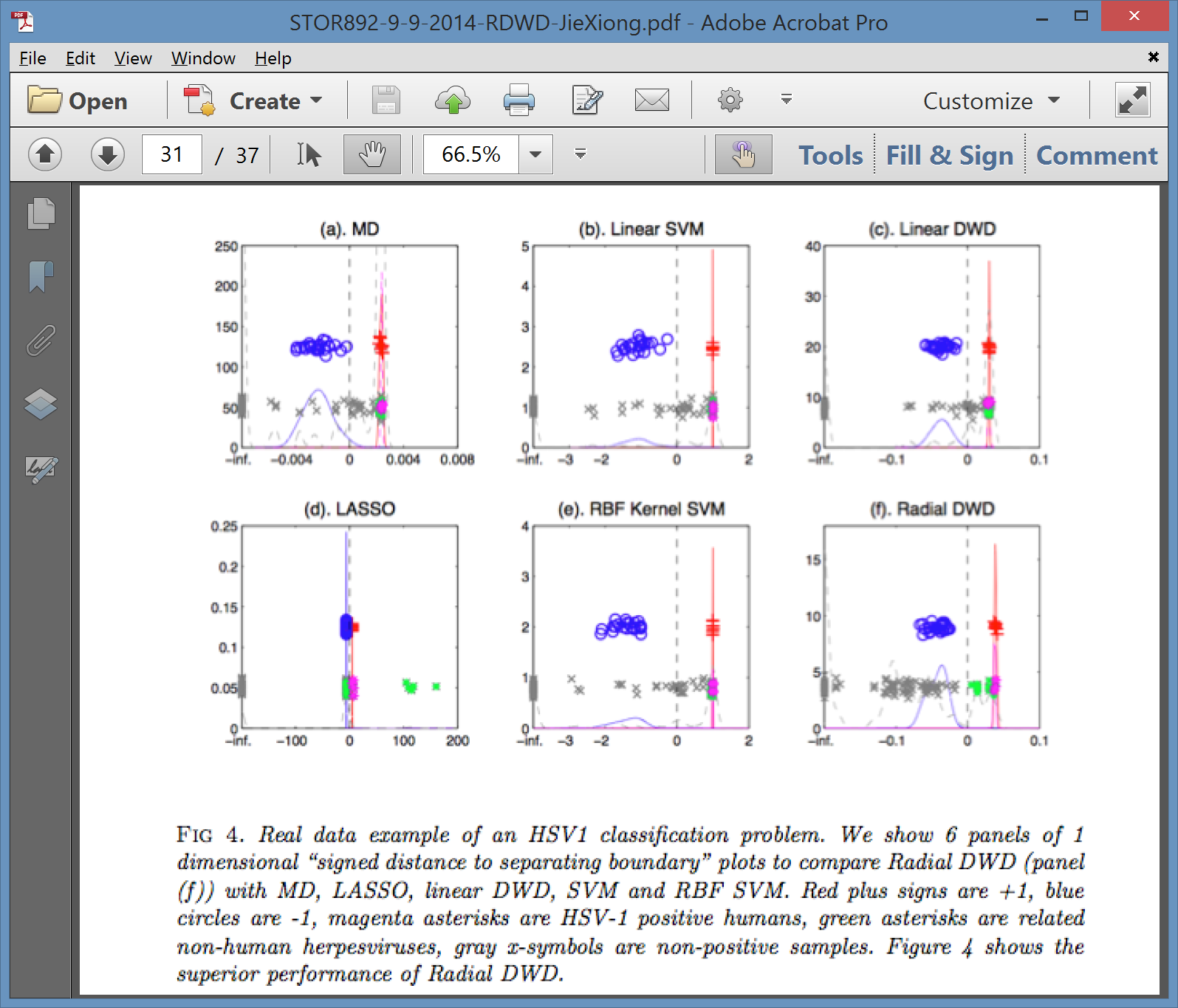 Radial DWD
Verify With Simulation Study
Note:   Very Similar Behavior!
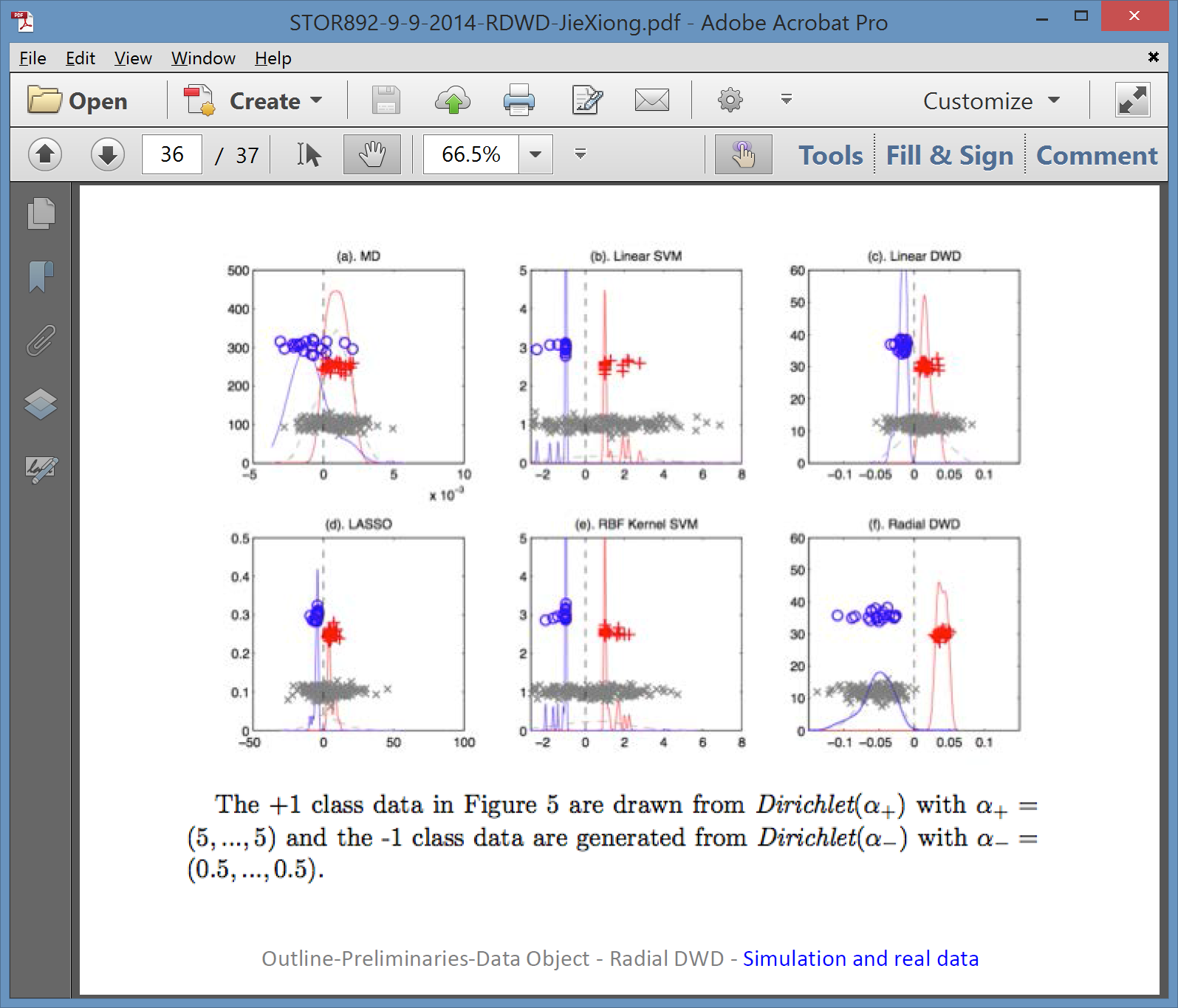 Radial DWD
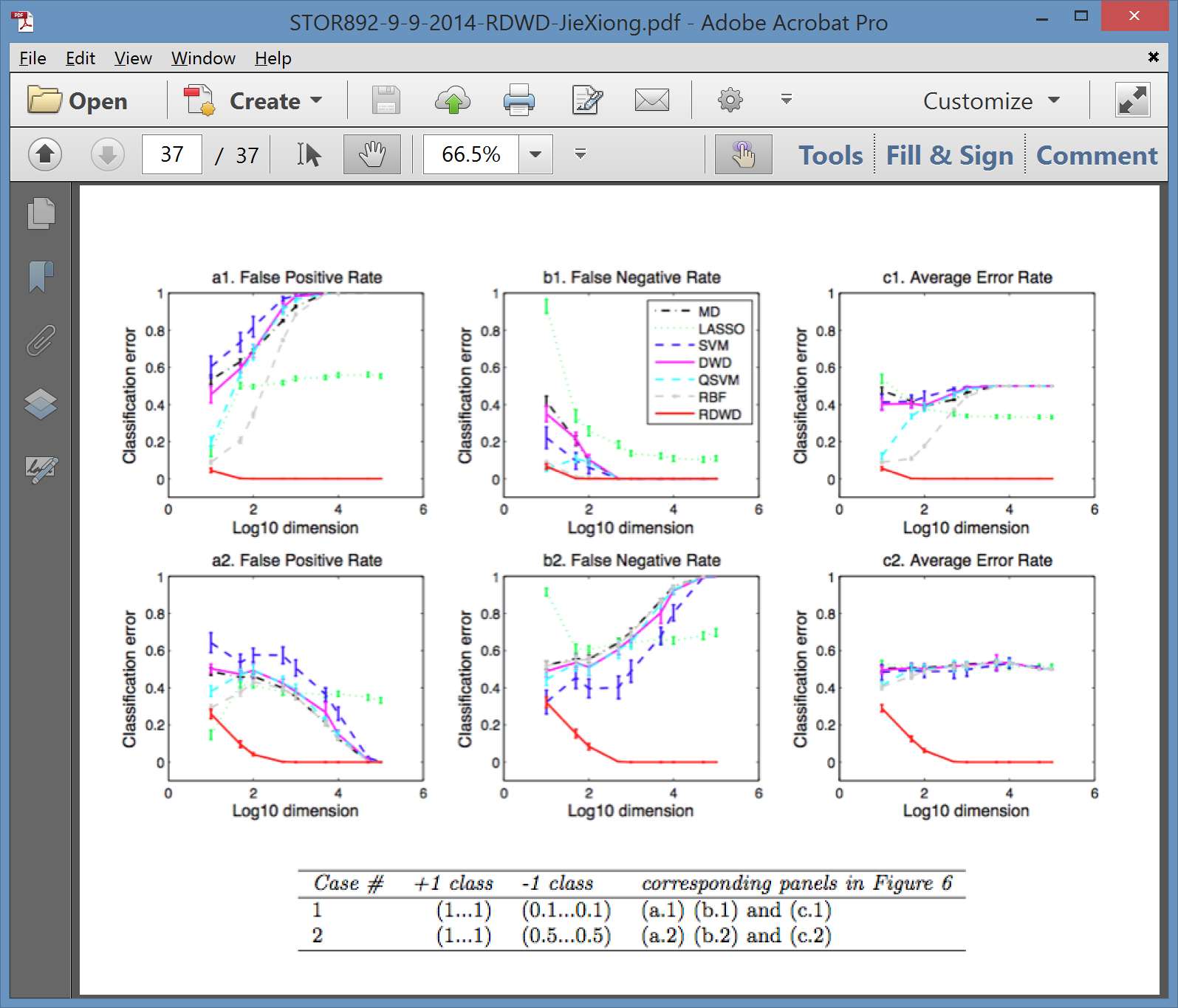 Melanoma Data
Study Differences Between
(Malignant) Melanoma & (Benign) Nevi


Use Image Features From 9/5/17

(Recall from Transformation Discussion)

Paper:   Miedema et al (2012)
Background
Goal
Image Analysis of Histology Slides
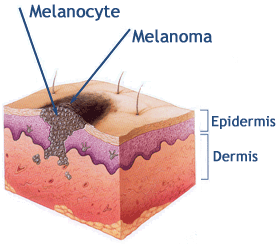 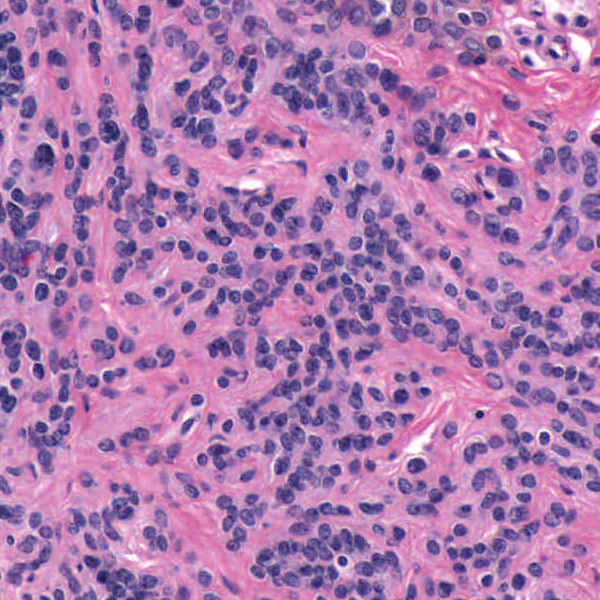 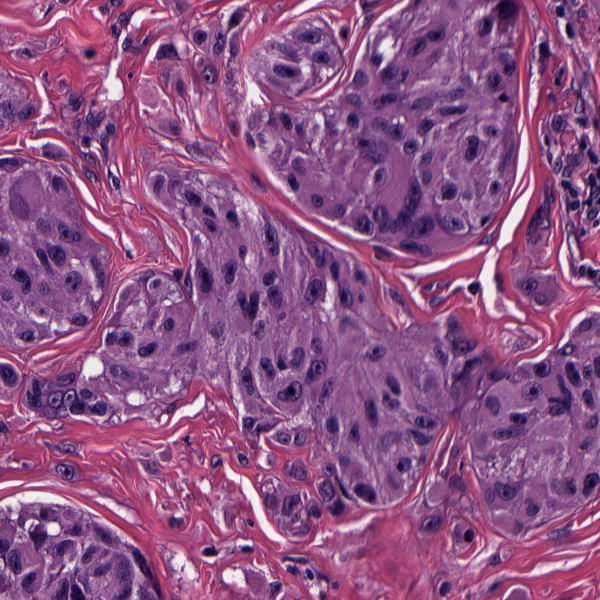 Image: www.melanoma.ca
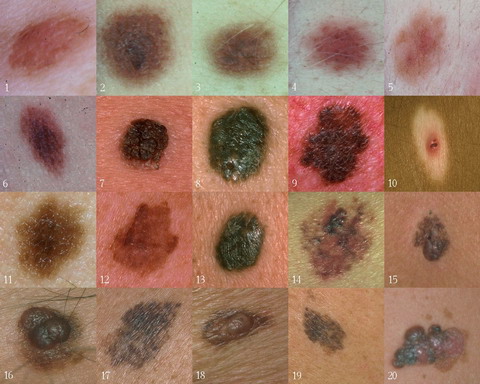 Benign
Melanoma
1 in 75 North Americans will develop a 
malignant melanoma in their lifetime.
Initial goal: 	Automatically segment nuclei.
Challenge: 	Dense packing of nuclei.
Ultimately:	Cancer grading and patient survival.
Image: melanoma.blogsome.com
Feature Extraction
Features from Cell Nuclei
Delaunay Triangulation
Conventional Nevus
Superficial Spreading Melanoma
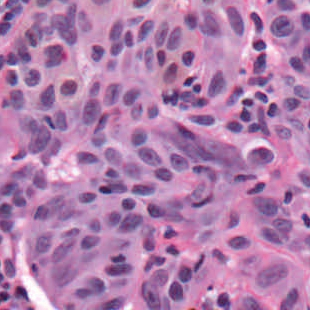 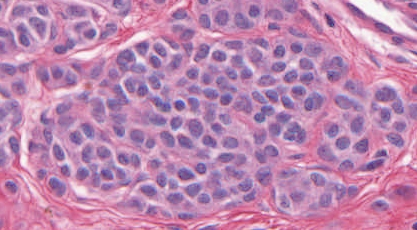 Triangulation of nuclear centers

Used for various density features:  
	Mean Delaunay, Max. Delaunay, etc.
Melanoma Data
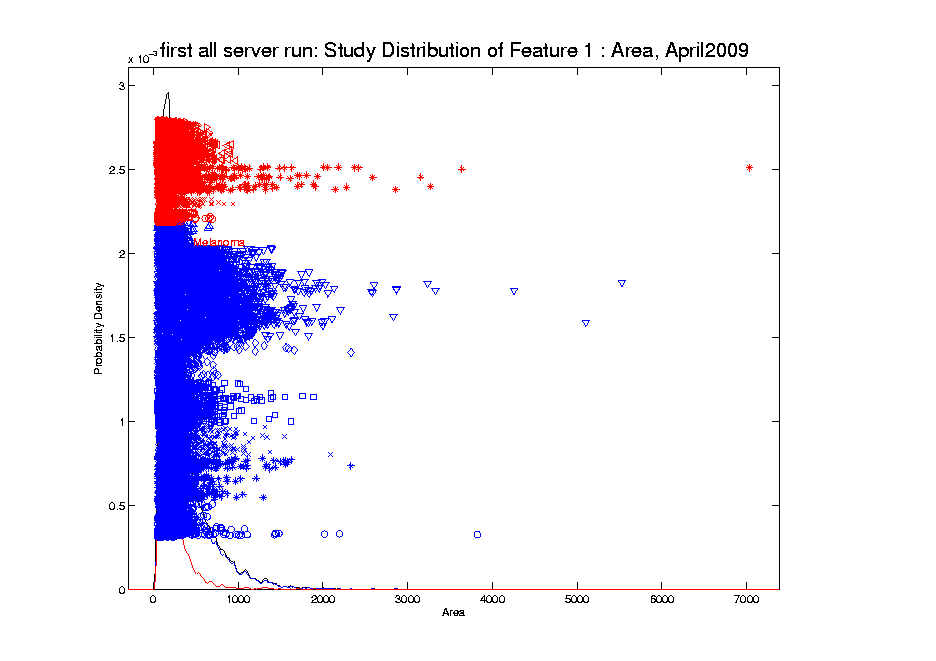 Recall From  9/5/17:


Studied
Transformation
Of This
Data
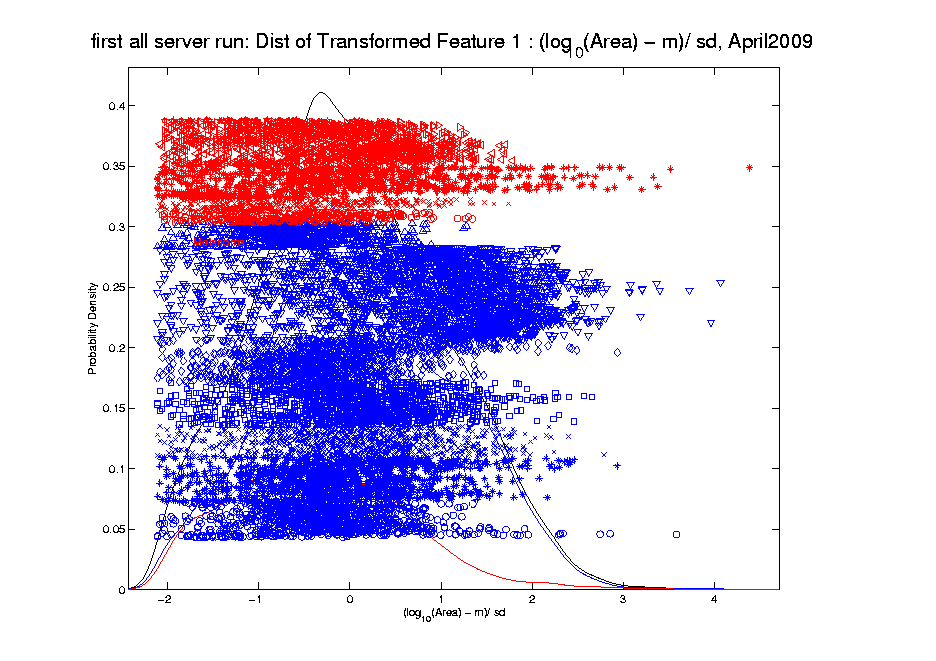 Melanoma Data
Study Differences Between
(Malignant) Melanoma & (Benign) Nevi

Explore with PCA View
Melanoma Data
PCA
View
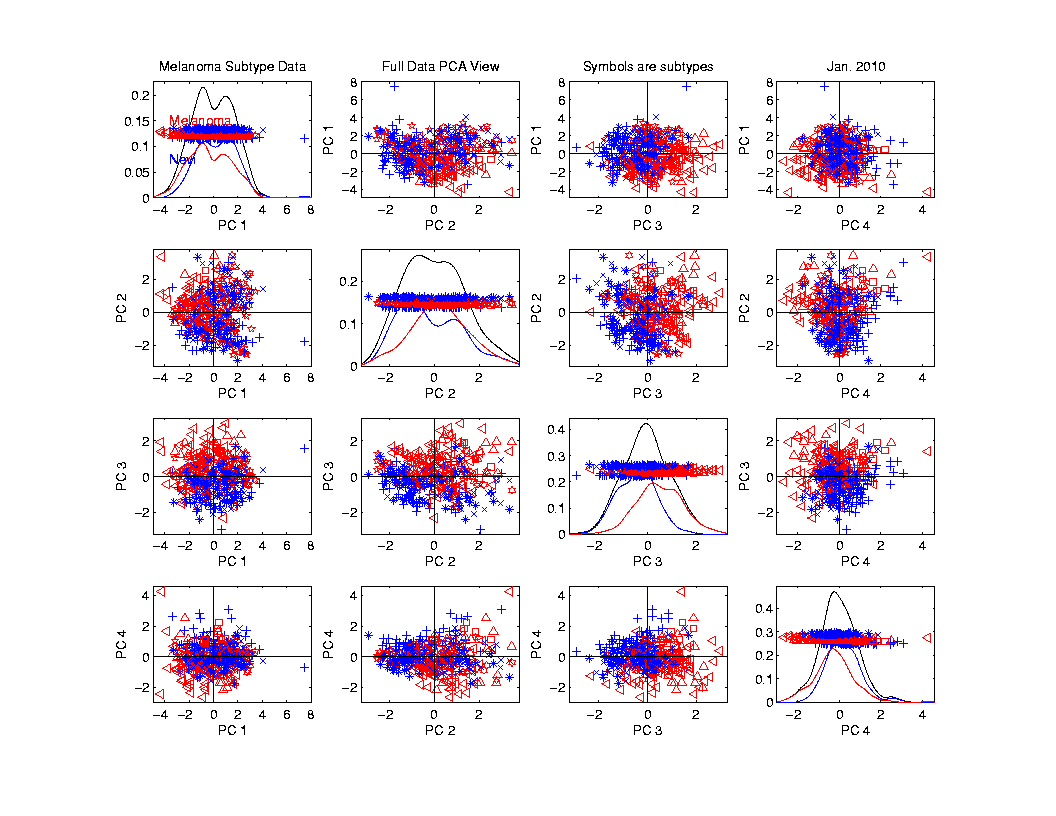 Melanoma Data
Rotate
To DWD
Direction


“Good”
Separation
???
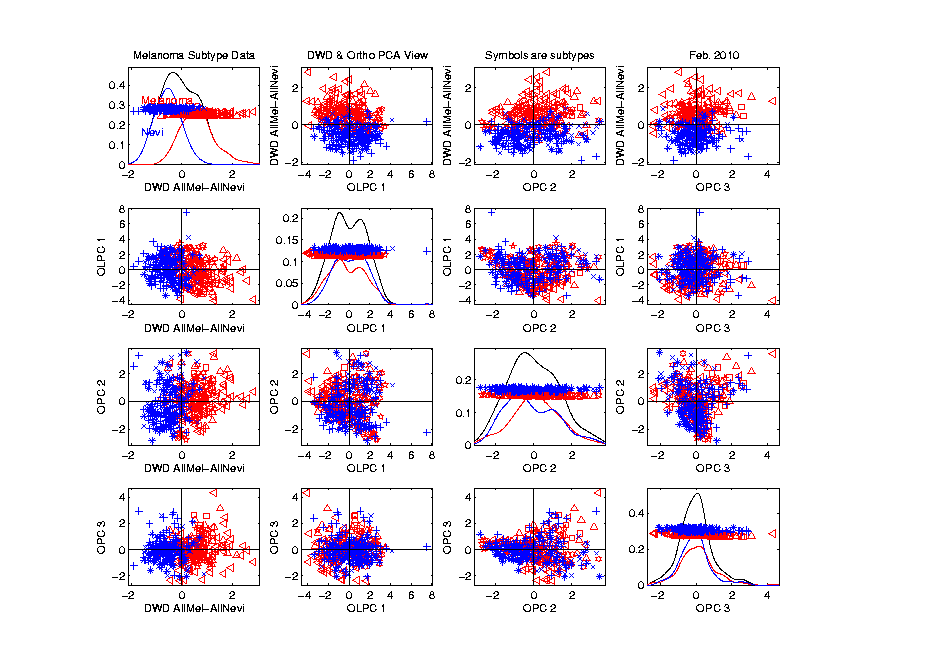 Melanoma Data
Rotate
To DWD
Direction

Orthogonal
PCs
Avoid
Strange
Projections
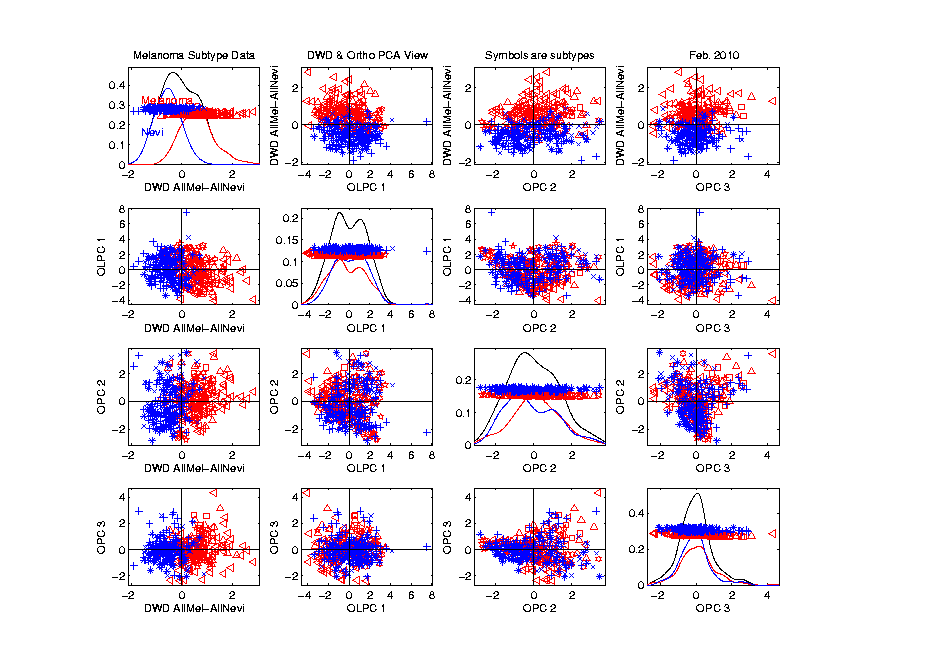 Melanoma Data
Return
To
PCA
View

And
Focus 
On 
Subtypes
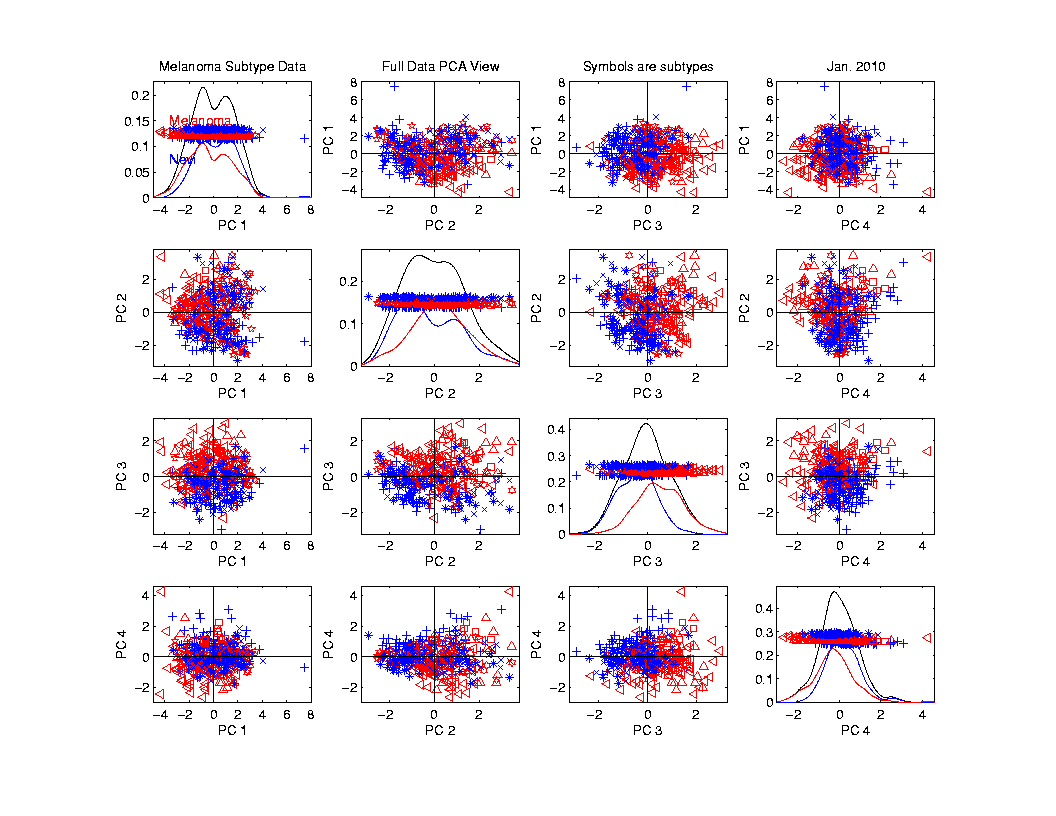 Melanoma Data
Focus 
On 
Subtypes:
Melanoma 1
Sev. Dys. 
Nevi

Gray Out
Others
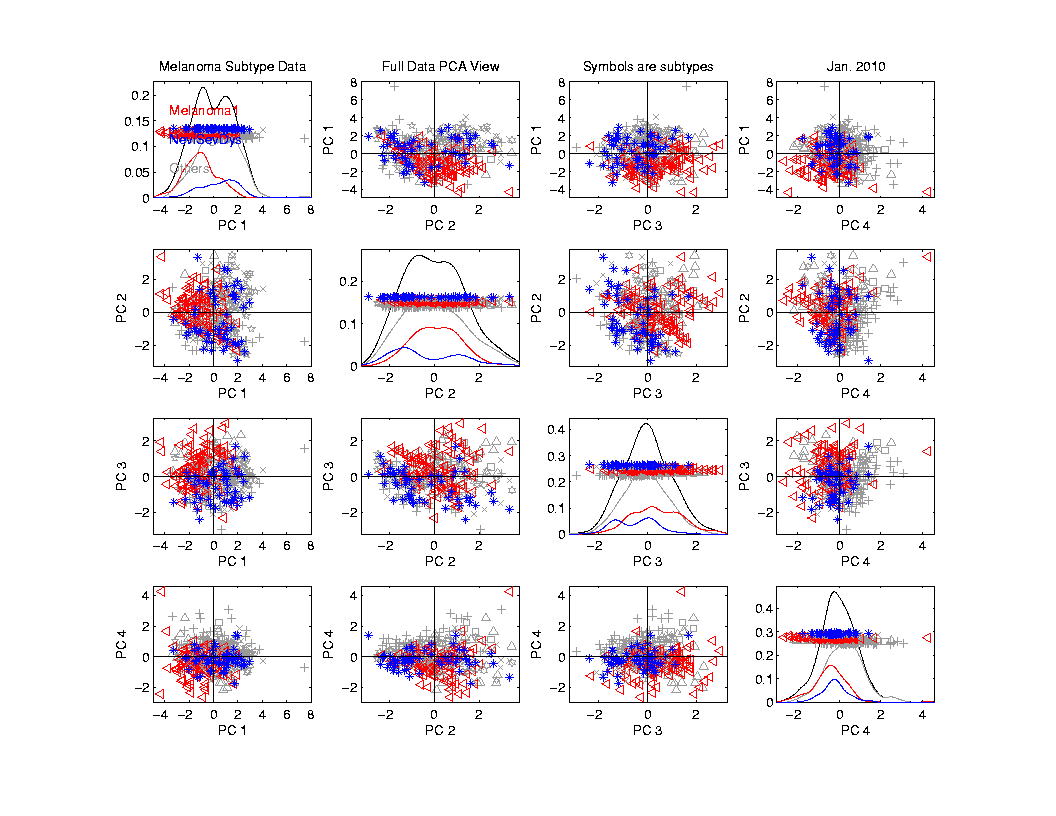 Melanoma Data
Rotate
To 
Pairwise
Only
PCA
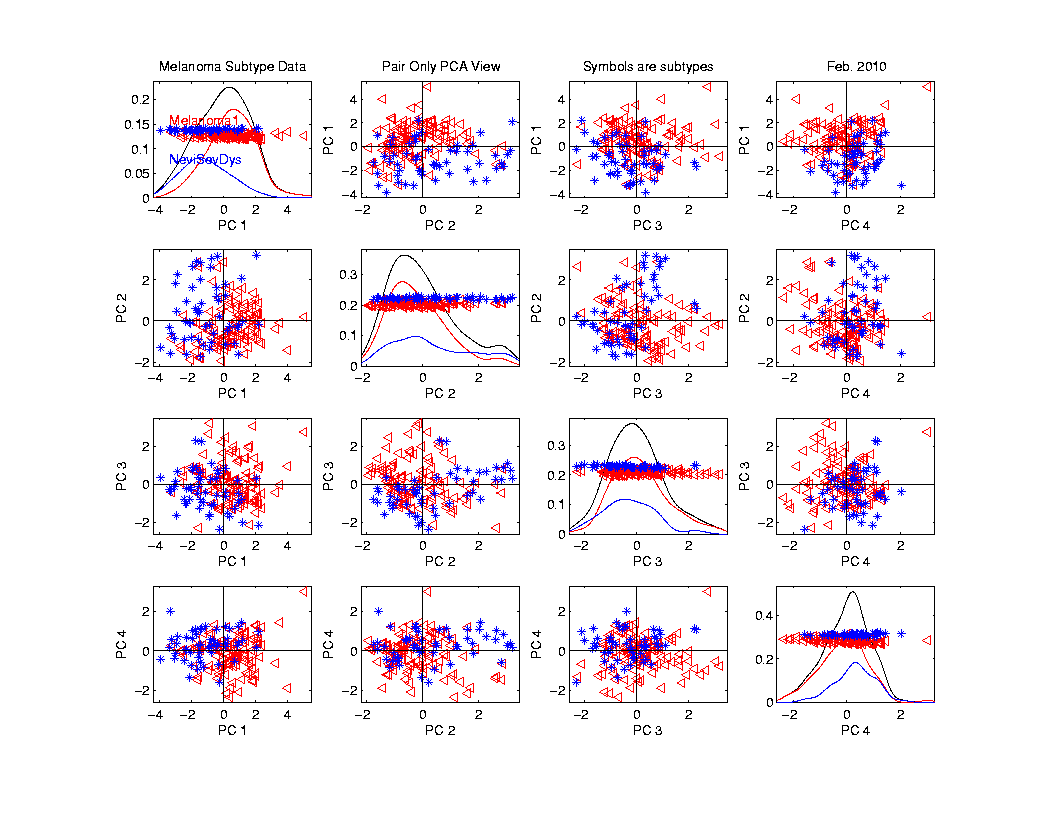 Separation 
From PC1
And PC4
Melanoma Data
Rotate
To DWD
& Ortho PCs


Better
Separation
Than Full
Data???
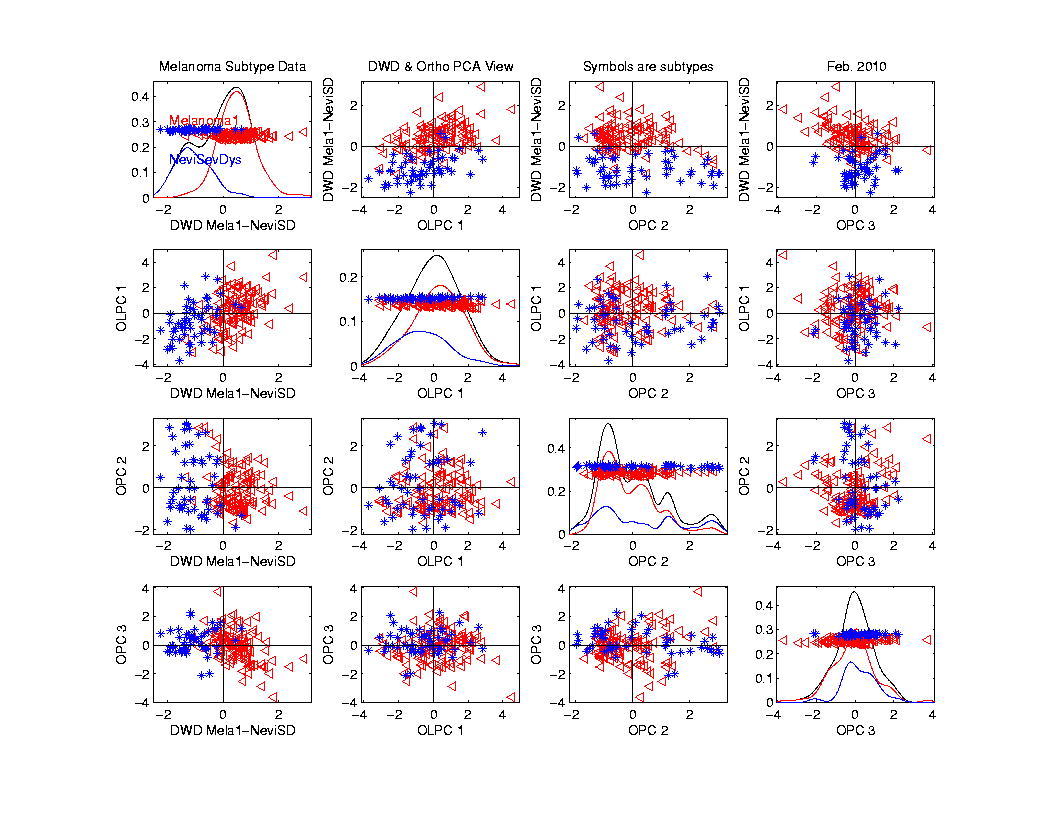 Melanoma Data
Full Data
DWD
Direction


“Good”
Separation
???
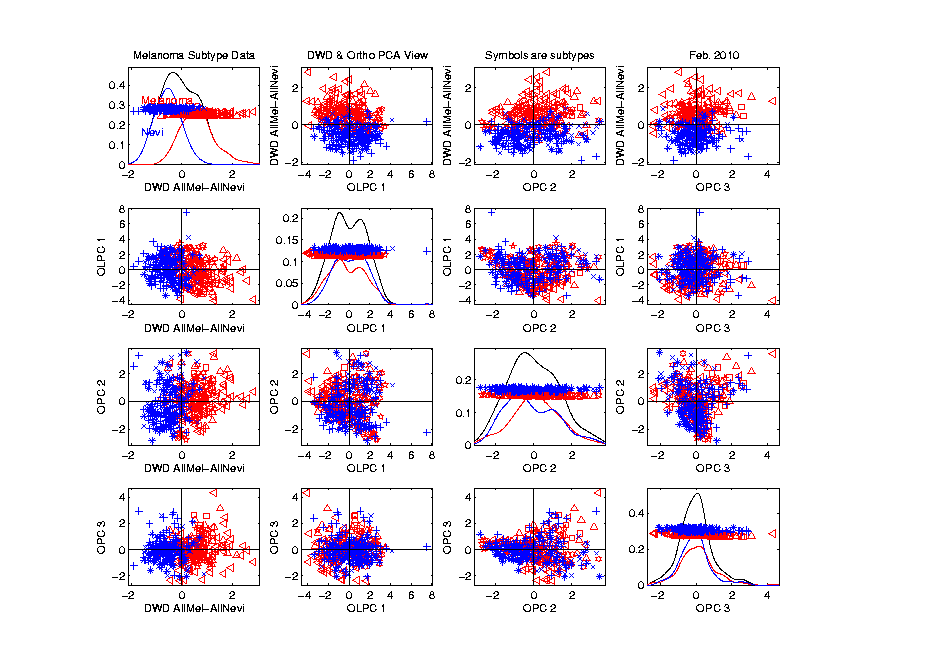 Melanoma Data
Challenge:
Measure “Goodness of Separation” 

Could use DiProPerm Hypothesis Test

Alternate Approach from Signal Detection:
Receiver Operator Characteristic
(ROC) Curve
ROC Curve
Challenge:
Measure “Goodness of Separation” 

Approach from Signal Detection:
Receiver Operator Characteristic
(ROC) Curve

Developed in WWII, History in
Green and Swets (1966)
ROC Curve
Challenge:
Measure “Goodness of Separation” 

Approach from Signal Detection:
Receiver Operator Characteristic
(ROC) Curve

Good Modern Treatment:
DeLong, DeLong & Clarke-Pearson (1988)
ROC Curve
Challenge:
Measure “Goodness of Separation” 


Idea:     For Range of Cutoffs
Plot: 
Prop’n +1’s Smaller than Cutoff
Vs.
Prop’n -1s Smaller than Cutoff
ROC Curve
Aim:
Quantify
“Overlap”

Approach
Consider
Series 
Of Cutoffs
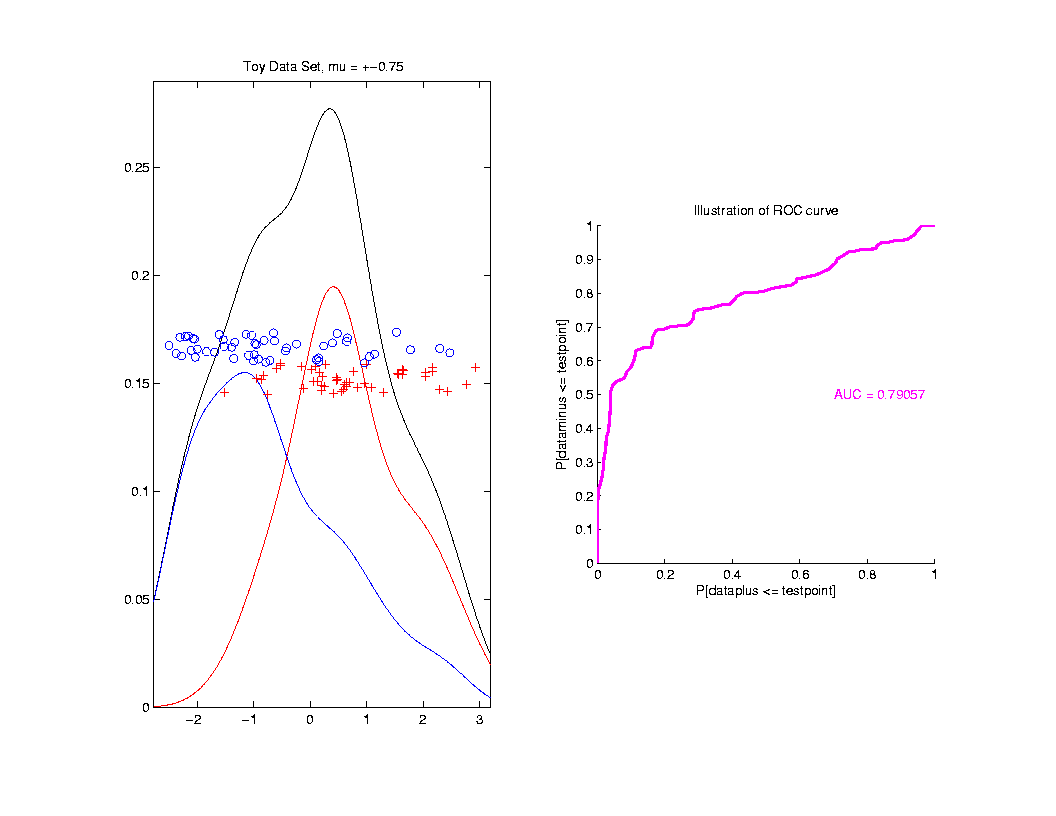 ROC Curve
Approach
Consider
Series 
Of Cutoffs
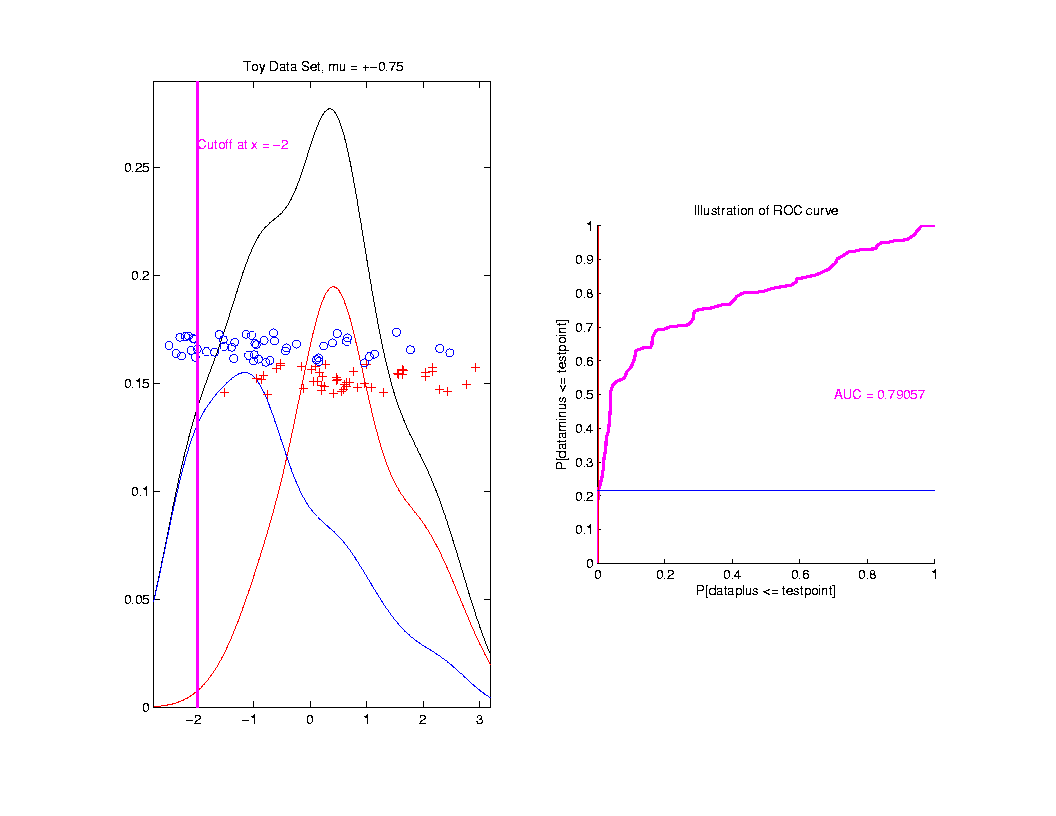 ROC Curve
X-coord
Is Prop’n
Of Reds
Smaller
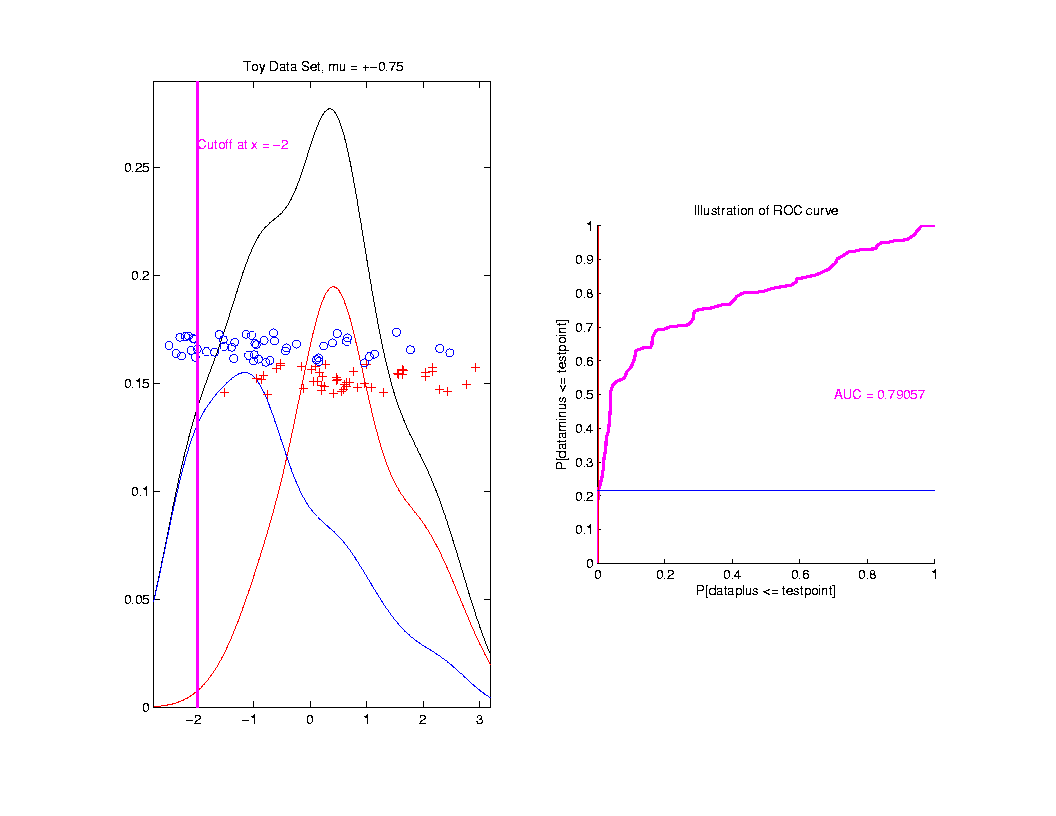 ROC Curve
X-coord
Is Prop’n
Of Reds
Smaller

Y-coord
Is Prop’n
Of Blues
Smaller
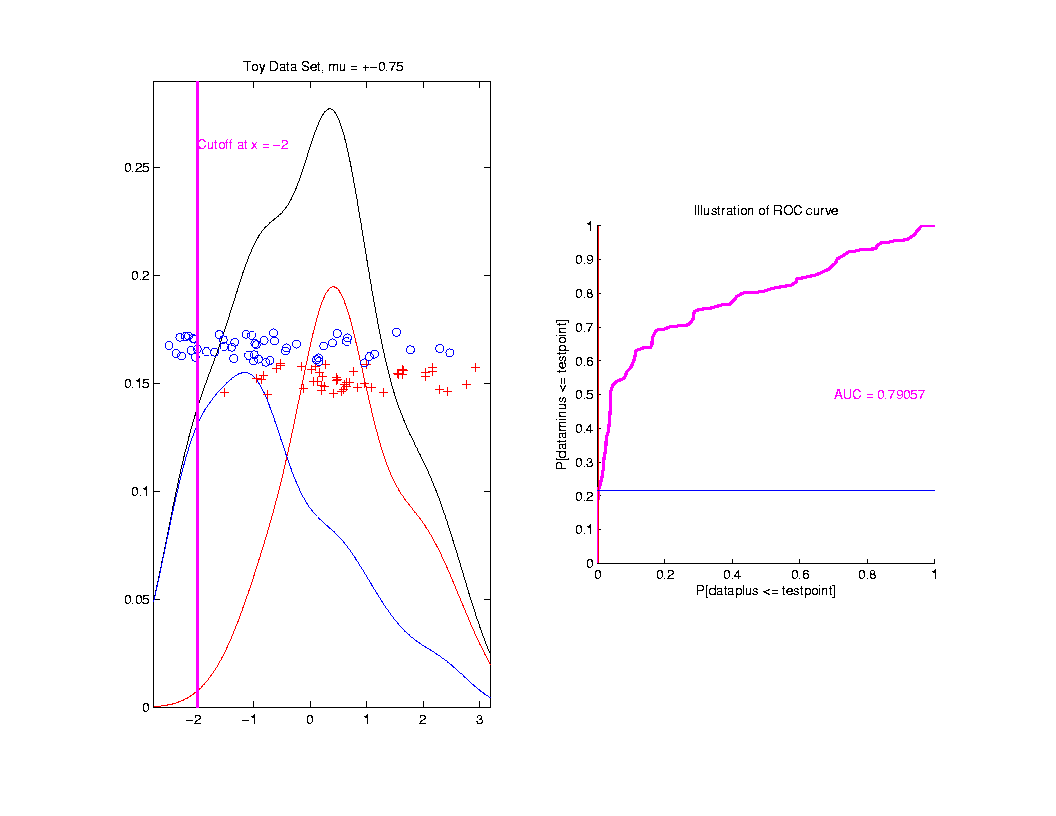 ROC Curve
Slide
Cutoff
To 
Trace
Out 
Curve
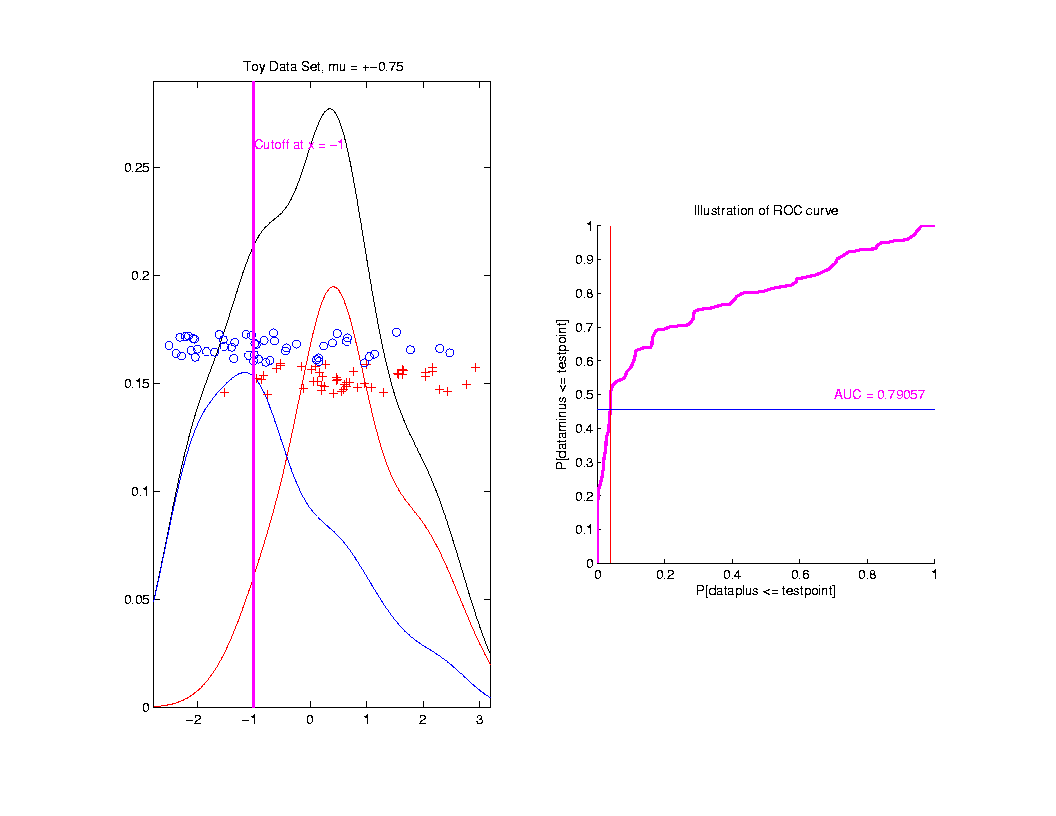 ROC Curve
Slide
Cutoff
To 
Trace
Out 
Curve
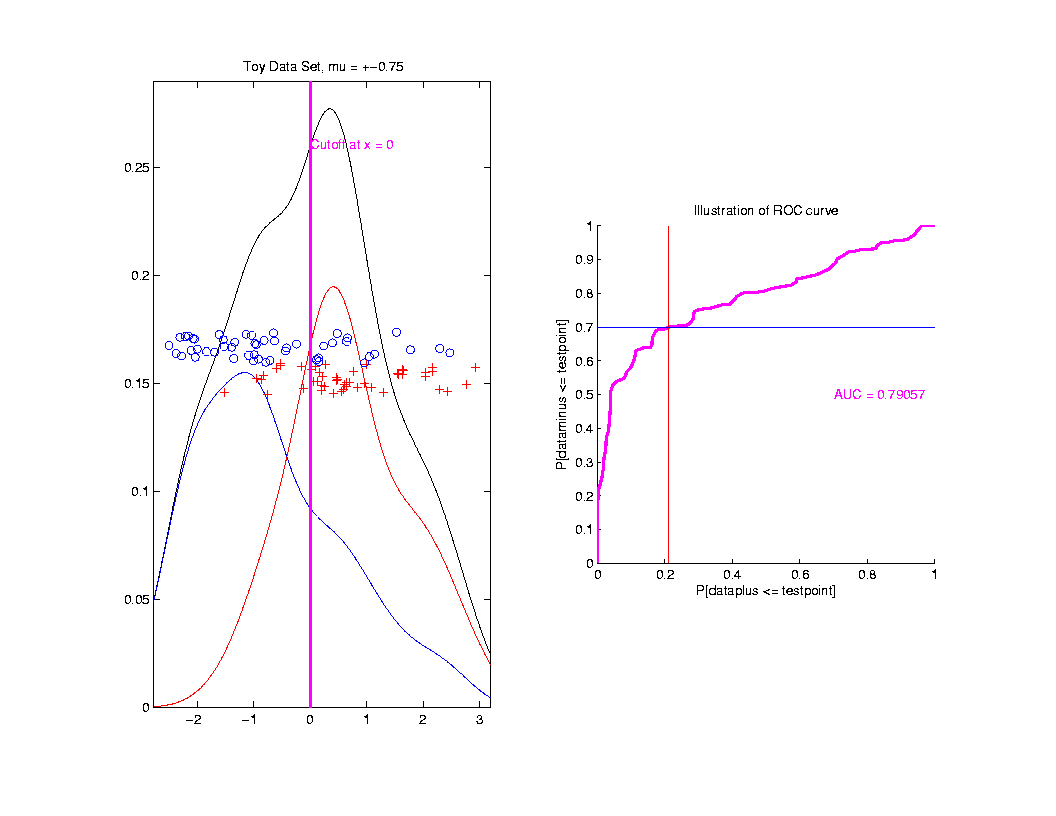 ROC Curve
Slide
Cutoff
To 
Trace
Out 
Curve
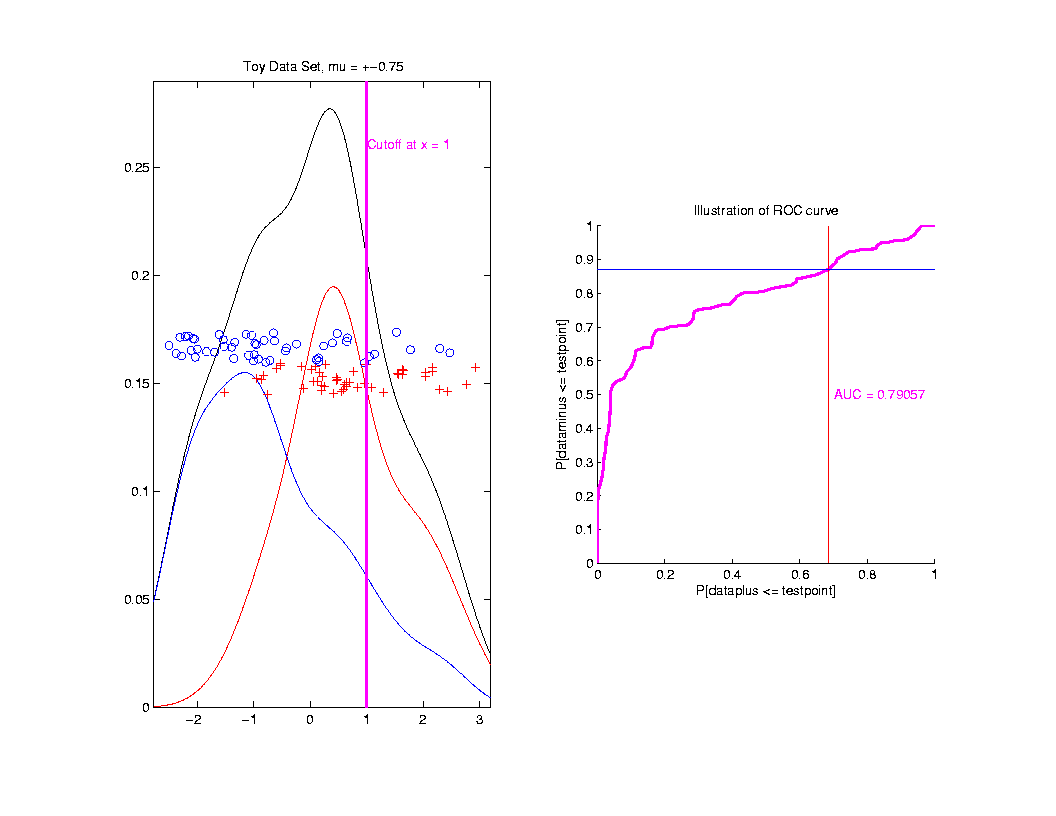 ROC Curve
Slide
Cutoff
To 
Trace
Out 
Curve
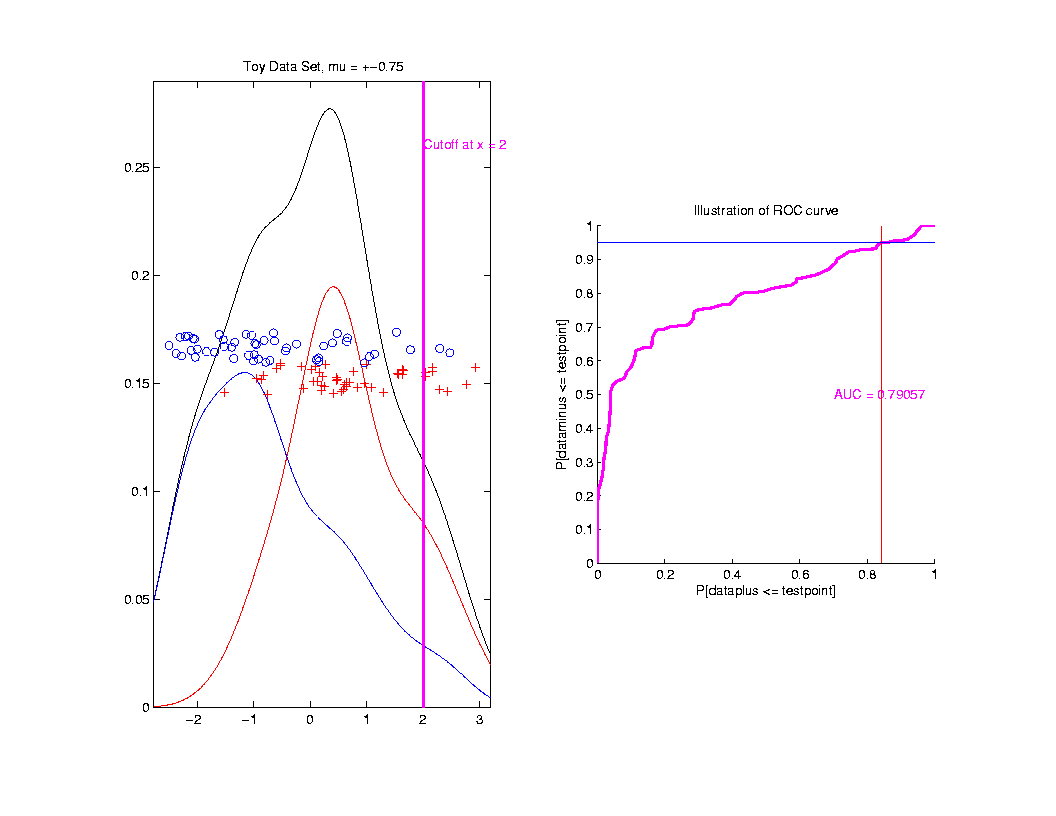 ROC Curve
Better
Separation
Is “More
To Upper
Left”
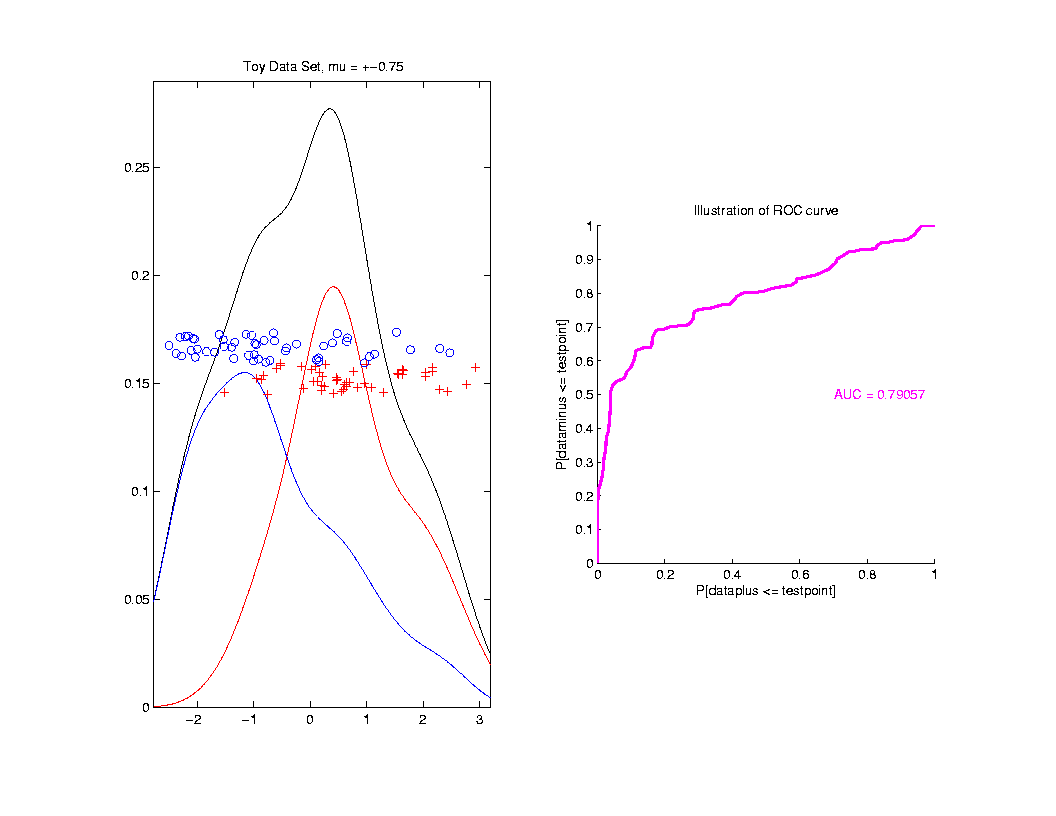 ROC Curve
Summarize
& Compare
Using
Area
Under 
Curve
(AUC)
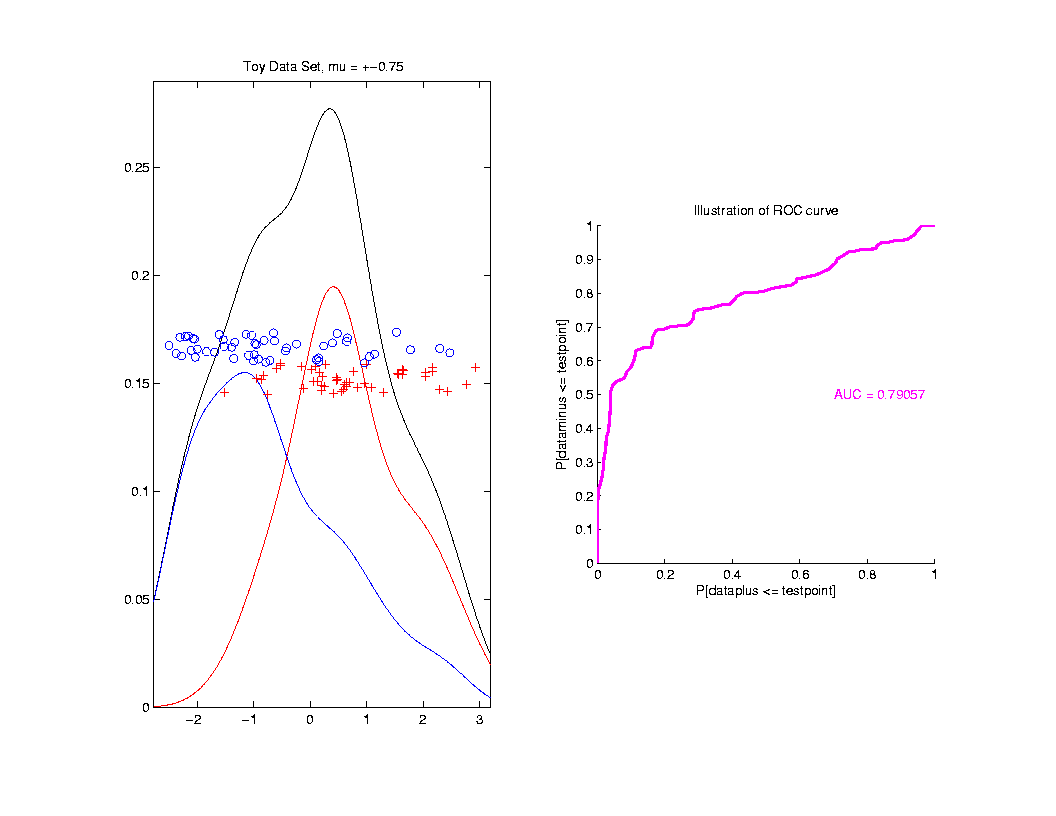 ROC Curve
Toy
Example

Perfect
Separation
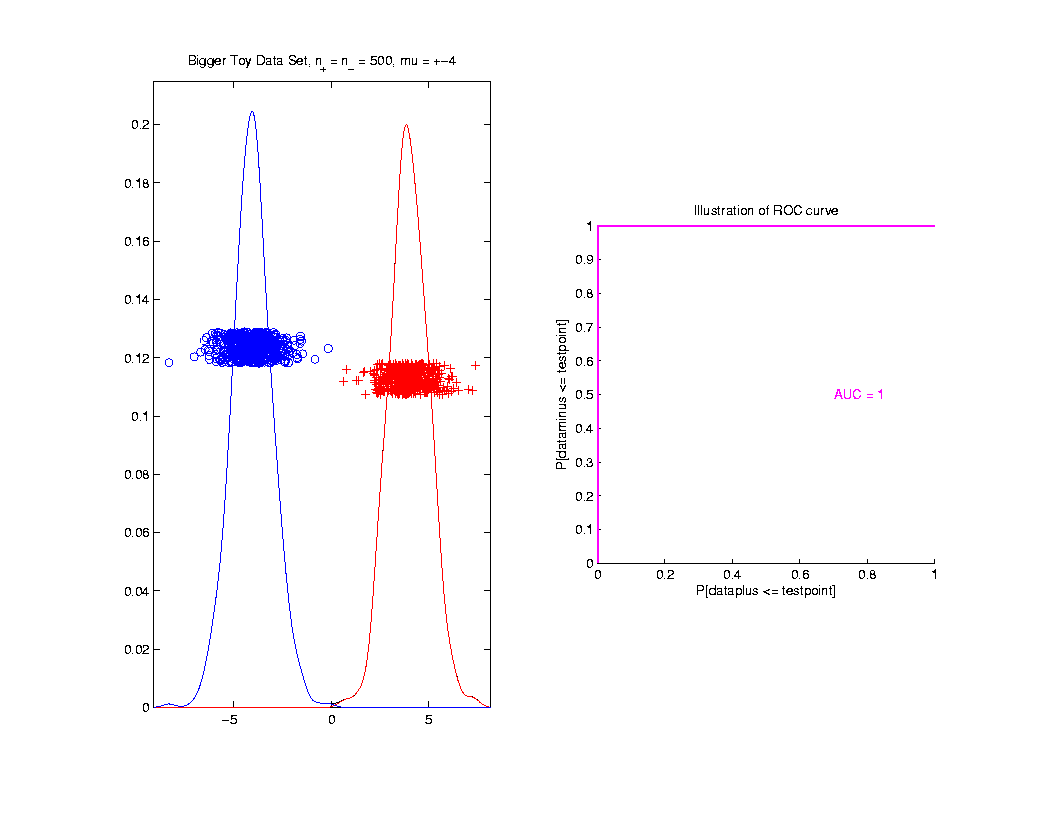 ROC Curve
Toy
Example


Very 
Slight
Overlap
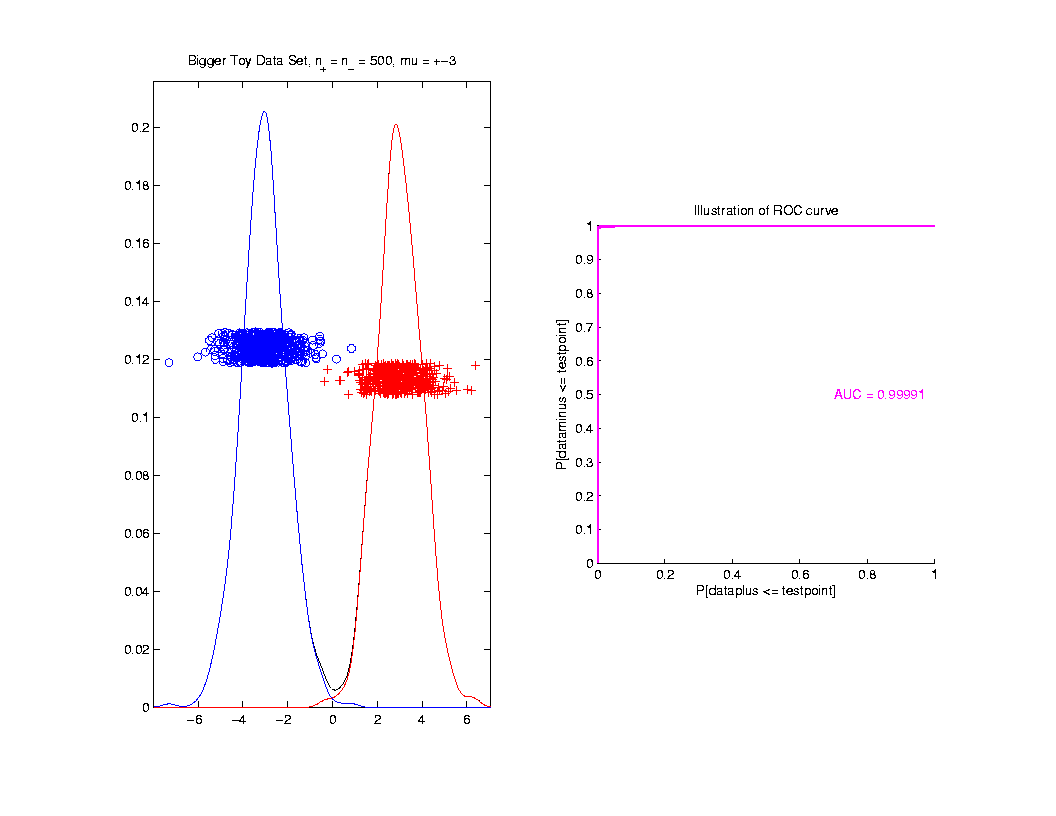 ROC Curve
Toy
Example

Little 
More 
Overlap
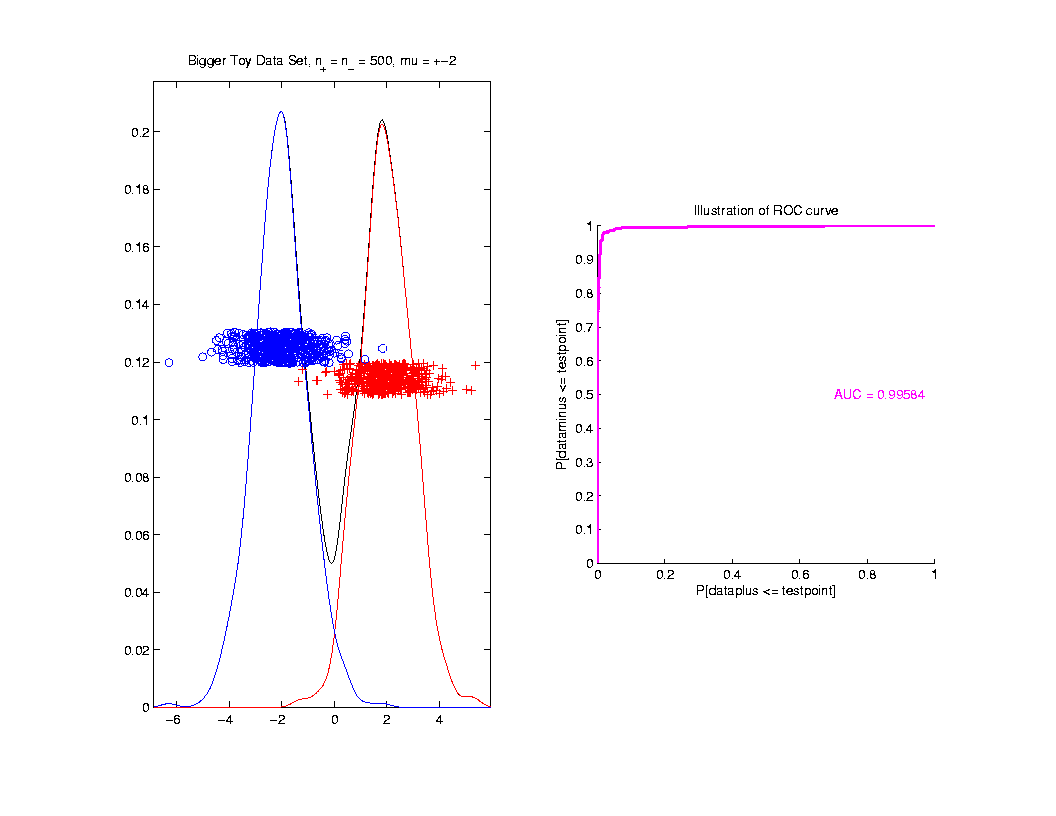 ROC Curve
Toy
Example


More
Overlap
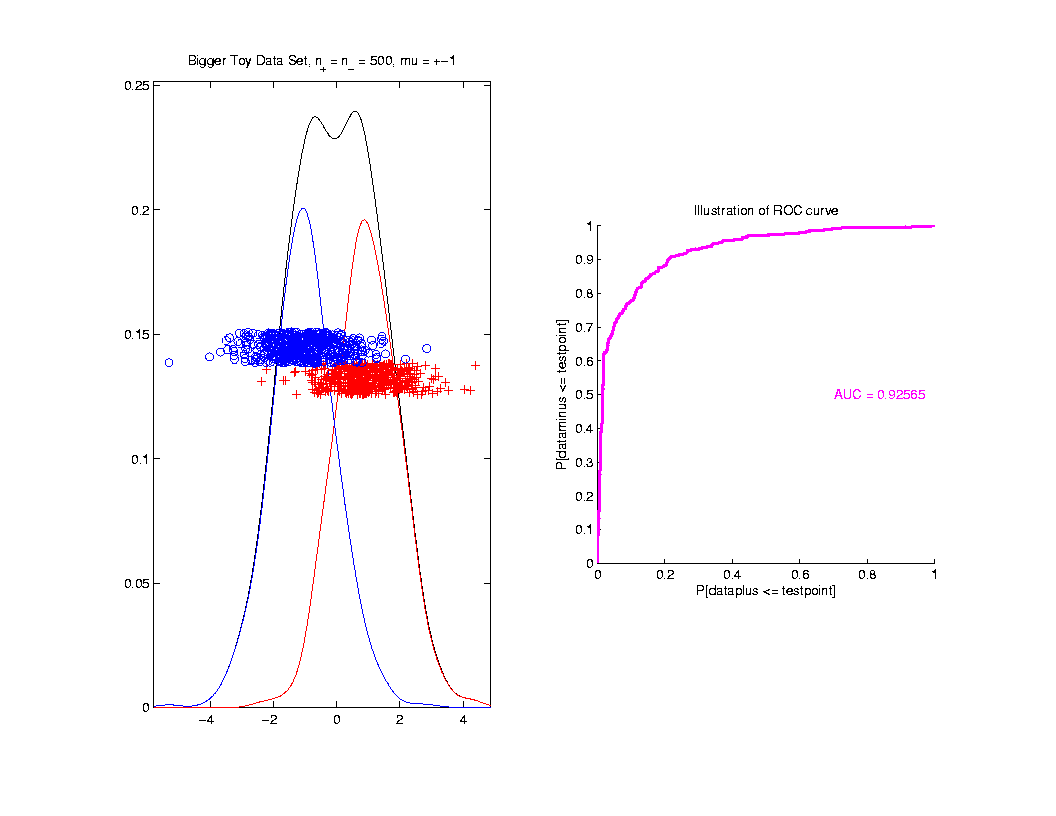 ROC Curve
Toy
Example

Much 
More 
Overlap
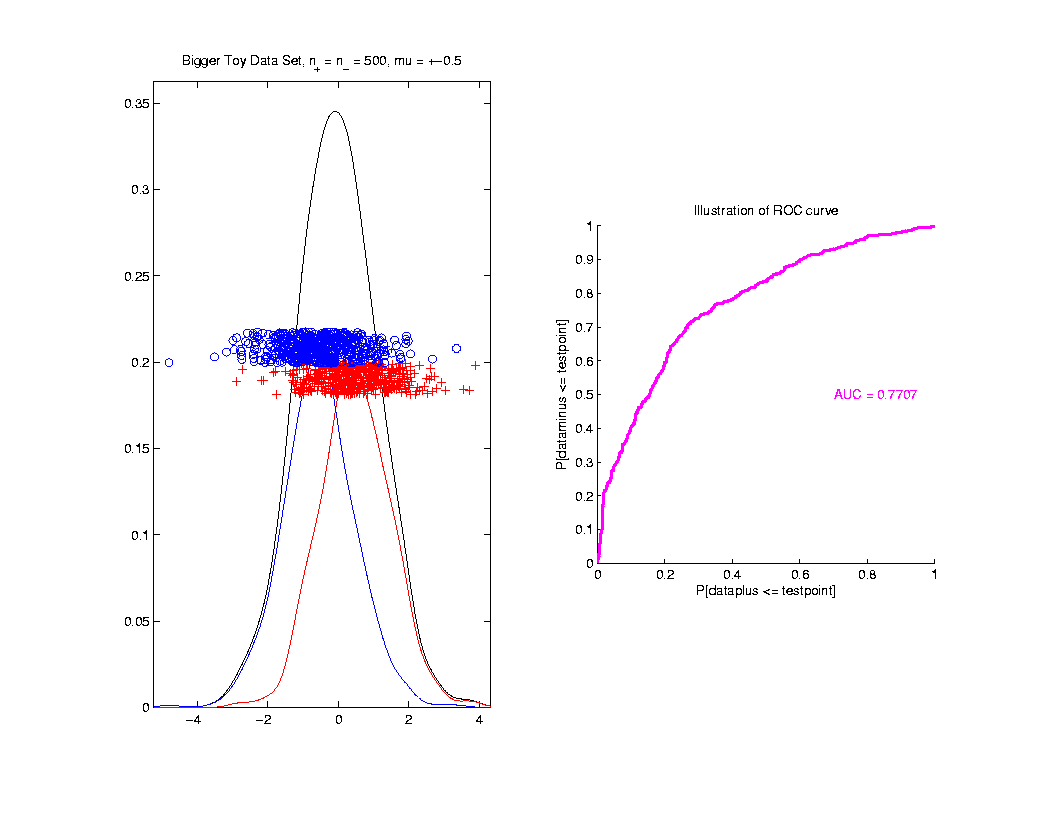 ROC Curve
Toy
Example



Complete
Overlap
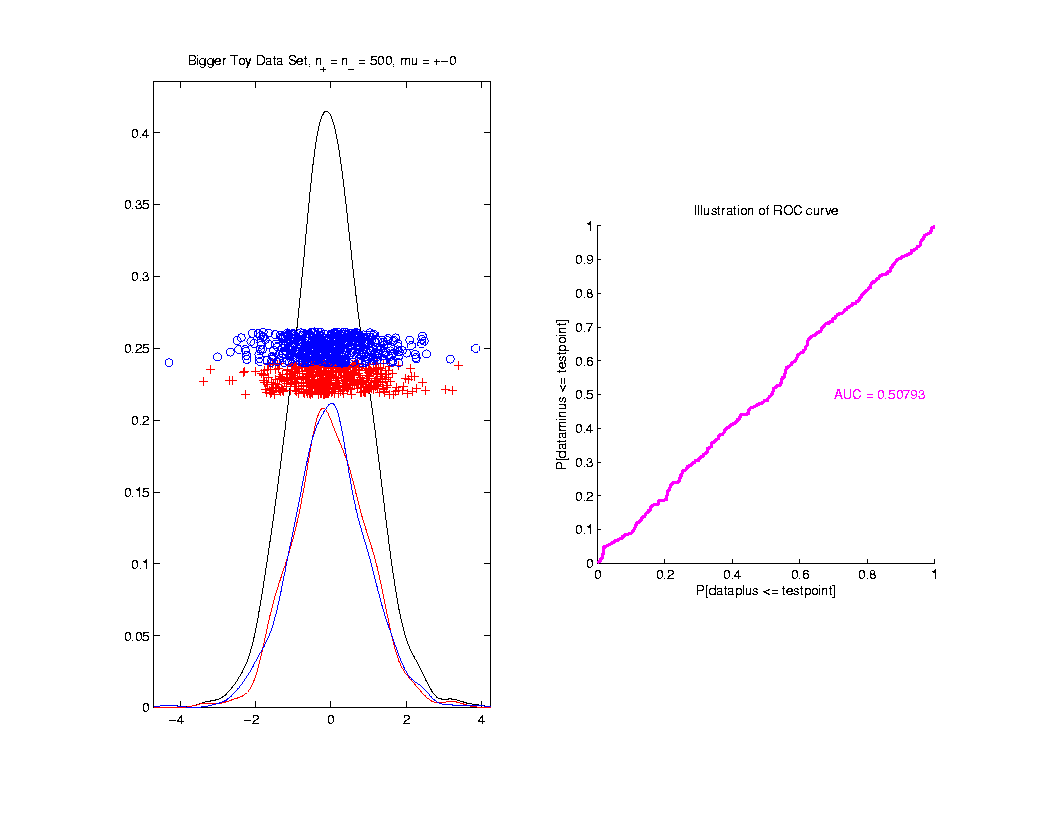 ROC Curve
Toy
Example



Complete
Overlap


AUC ≈ 0.5        Reflects “Coin Tossing”
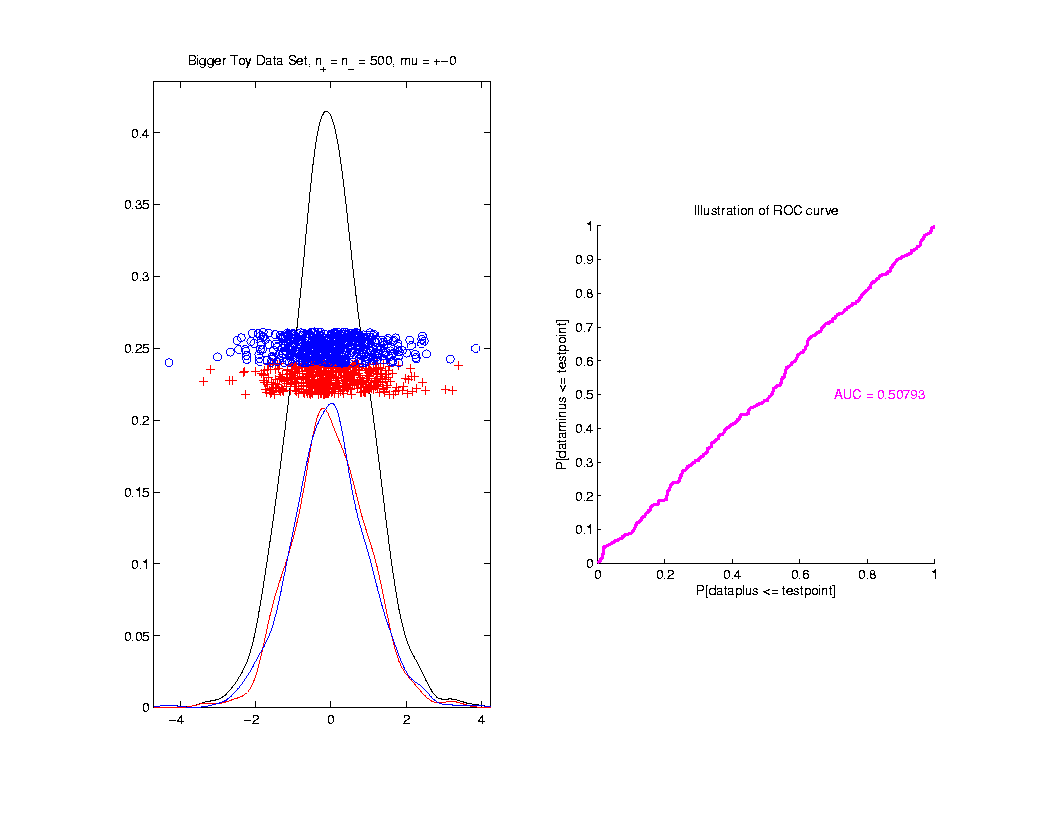 ROC Curve
Toy
Example

Can
Reflect
“Worse
Than Coin
Tossing”
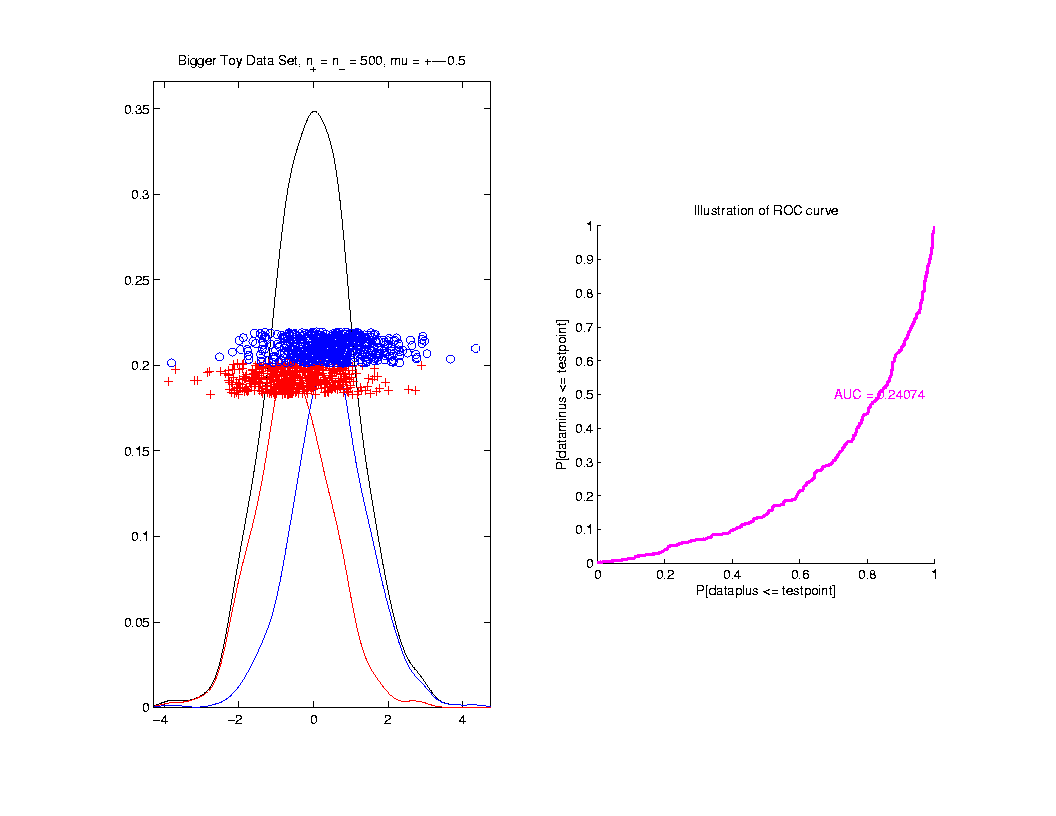 ROC Curve
Interpretation of AUC:
  Very Context Dependent
  Radiology:   
“> 70% has Predictive Usefulness”
  Varies Field by Field
  Bigger is Better
Melanoma Data
Recall Question:
Which Gives Better Separation of
Melanoma  vs.  Nevi?

 DWD on All Melanoma vs. All Nevi
 DWD on Melanoma 1  vs.  Sev. Dys. Nevi
Melanoma Data
Subclass
DWD
Direction
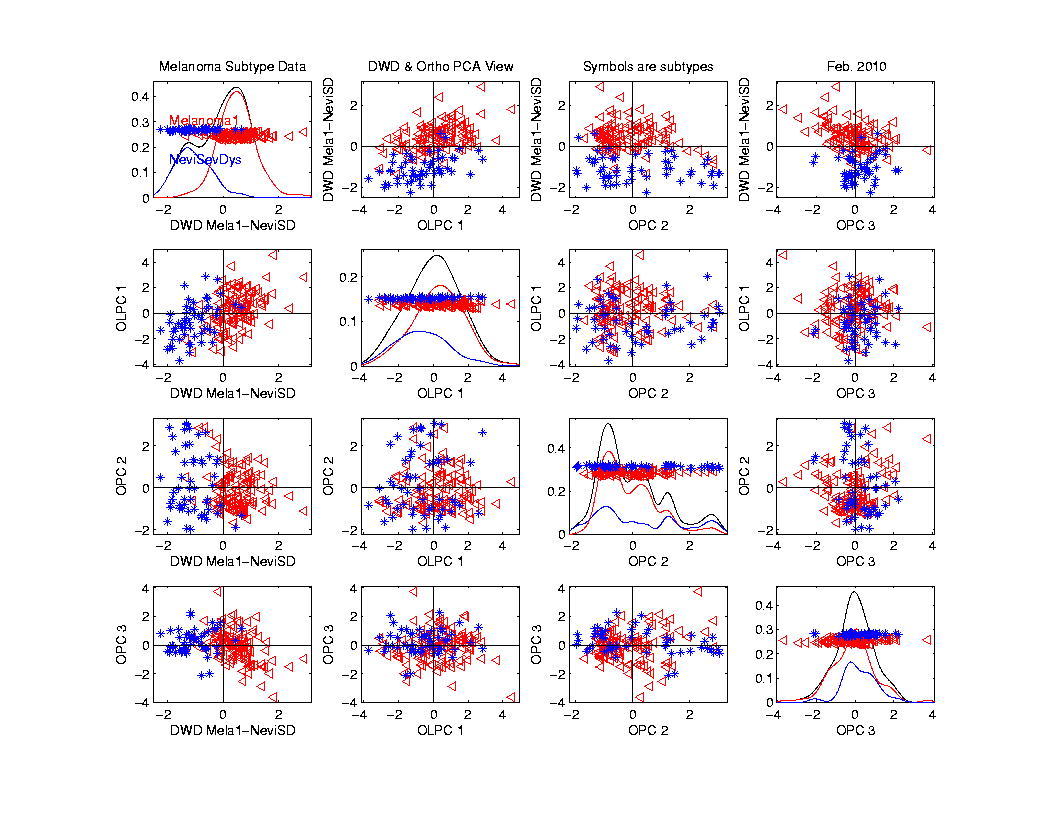 Melanoma Data
Full Data
DWD
Direction
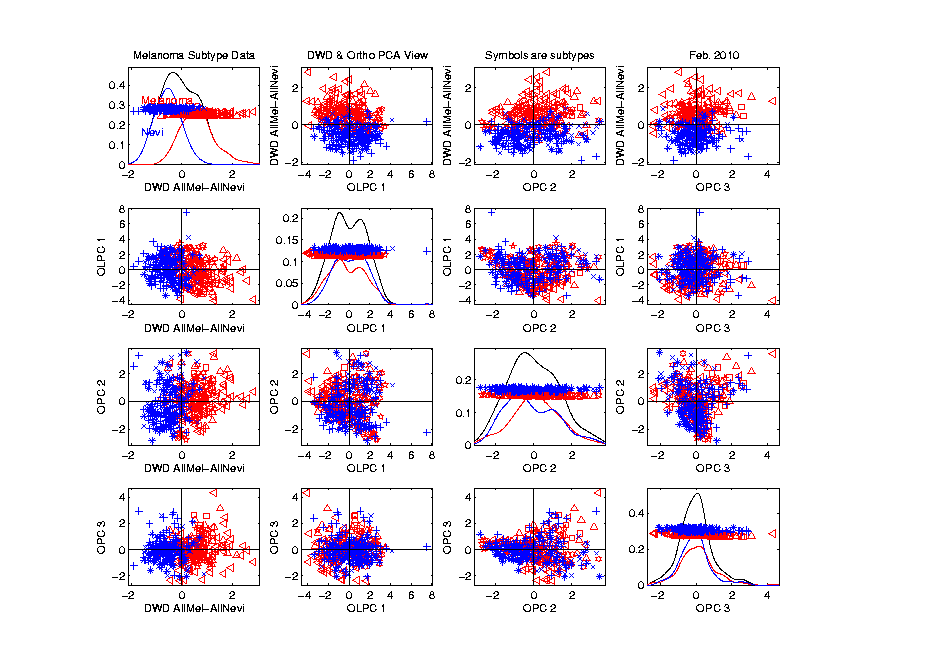 Melanoma Data
Recall Question:
Which Gives Better Separation of
Melanoma  vs.  Nevi

 DWD on All Melanoma vs. All Nevi
 DWD on Melanoma 1  vs.  Sev. Dys. Nevi
Melanoma Data
Full Data
ROC
Analysis

AUC = 0.93
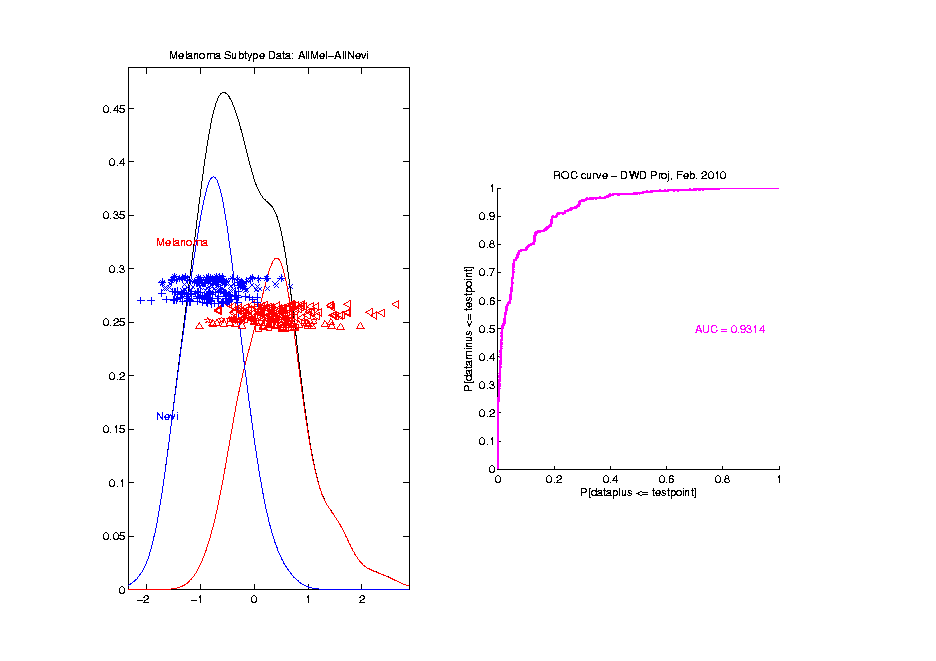 Melanoma Data
SubClass
ROC
Analysis

AUC = 0.95
Better,
Makes
Intuitive
Sense
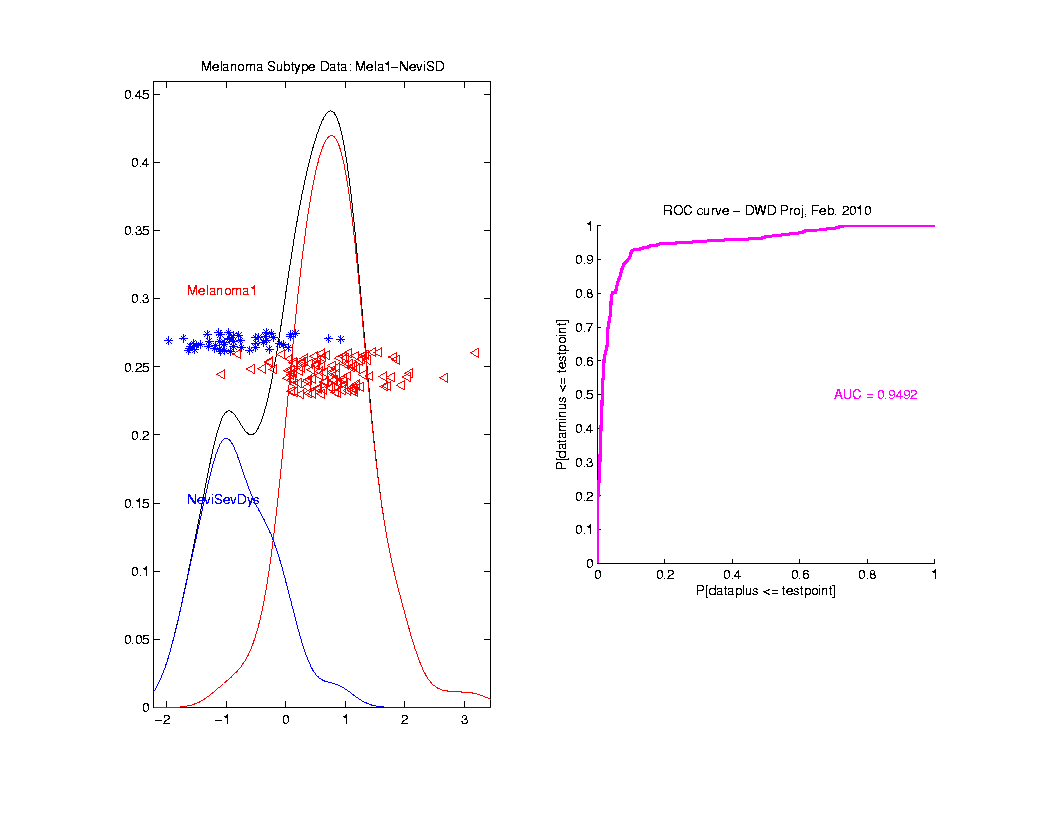 Clusters in data
Common Statistical Task:
Find Clusters in Data
Interesting sub-populations?
Important structure in data?
How to do this?

PCA & visualization is very simple approach
There is a large literature of other methods
(will study more later)
PCA to find clusters
Toy Example (2 clusters)
PCA to find clusters
Toy Example (2 clusters)
Dominant direction finds very distinct clusters
Skewer through meatballs (in point cloud space)
Shows up clearly in scores plot
An important use of scores plot is finding such structure
PCA to find clusters
Recall Toy Example with more clusters:
PCA to find clusters
Best revealed by 2d scatterplots (4 clusters):
PCA to find clusters
Recall Data Discovery in RNAseq Data (8/24/17)
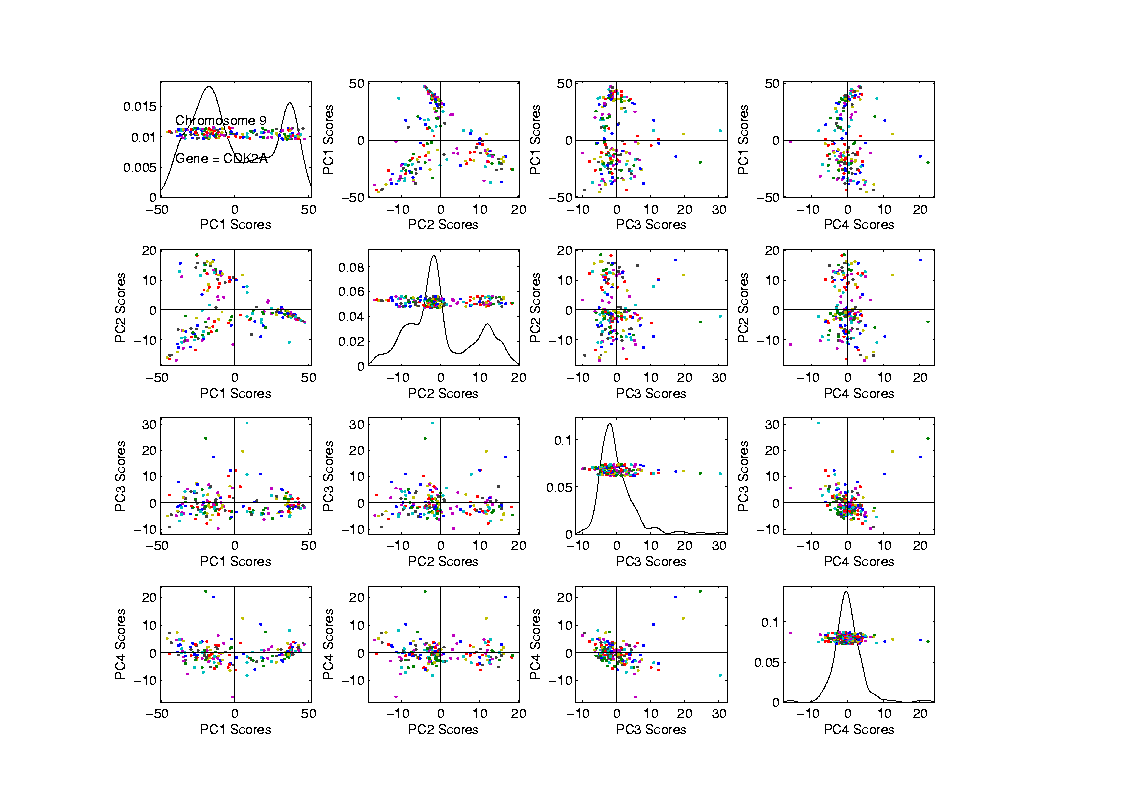 PCA to find clusters
Recall Data Discovery in RNAseq Data (8/24/17)

Used 
Brushing
To Visualize
Clusters
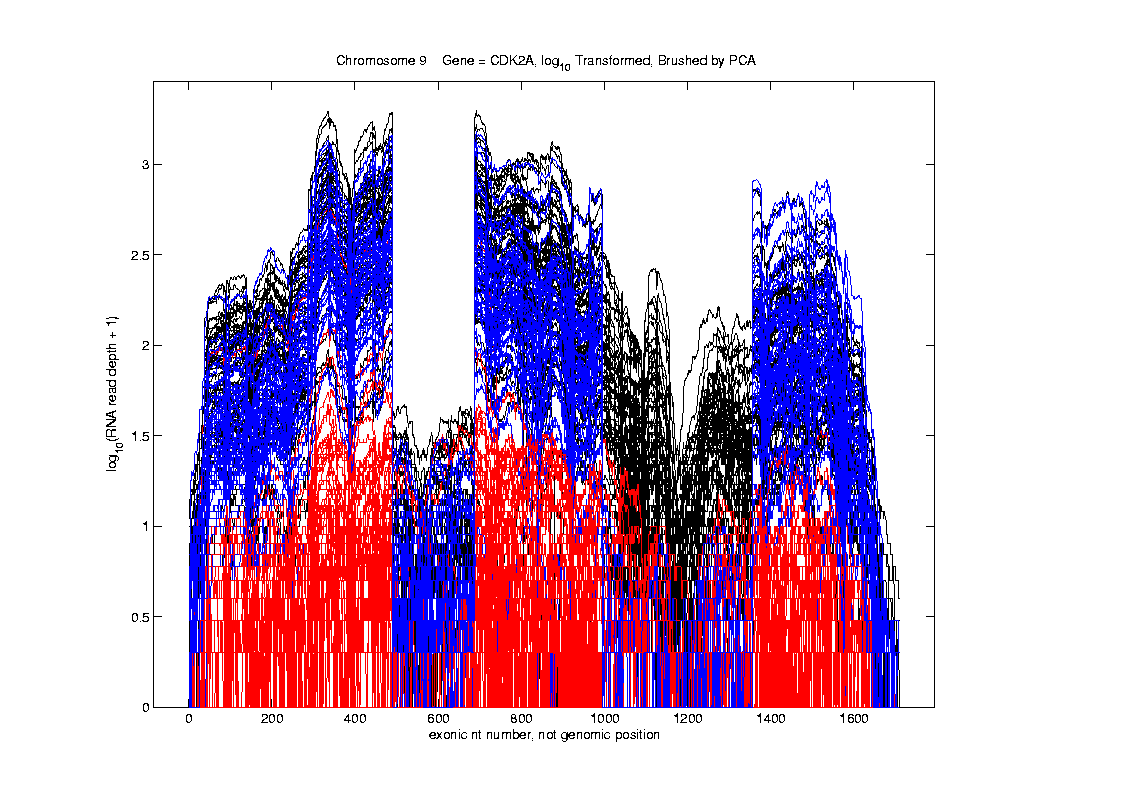 PCA to find clusters
Caution:  there are limitations…
Revealed by NCI60 data
Recall Microarray data
With 8 known different cancer types
Could separate out clusters
Using specialized DWD directions
But mostly not found using PCA
Recall only finds dirn’s of max variation
Does not use class label information
PCA to find clusters
Specific DWD directions, for NCI60 Data:

Good
Separation
Of Cancer
Types
PCA to find clusters
PCA directions, for NCI60 Data:

PC2:
Melanoma

PC1-3
Leukemia
PCA to find clusters
Off Diagonal PC1-4 & 5-8, NCI60 Data:
PC1 & 5
Renal
Leukemia
(separated)

PC2:
Melanoma
PCA to find clusters
Main Lesson: 
PCA is limited at finding clusters
Revealed by NCI60 data
Recall Microarray data
With 8 known different cancer types
PCA does not find all 8 clusters
Recall only finds dirn’s of max variation
Does not use class label information
PCA to find clusters
A deeper example:
Mass Flux Data
Data from Enrica Bellone,
National Center for Atmospheric Research
Mass Flux for quantifying cloud types
How does mass change  when moving into a cloud
PCA to find clusters
PCA of Mass Flux Data:
PCA to find clusters
Summary of PCA of Mass Flux Data:
Mean:
Captures General Mountain Shape
PC1:	
Generally overall height of peak
shows up nicely in mean +- plot  (2nd col)
3 apparent clusters in scores plot
Are those “really there”?
If so, could lead to interesting discovery
If not, could waste effort in investigation
PCA to find clusters
Summary of PCA of Mass Flux Data:
PC2:
Location of peak
again mean +- plot very useful here
PC3:
Width adjustment
again see most clearly in mean +- plot

Maybe non-linear modes of variation???
Participant Presentations
Zhenlin Xu  -  Imaging

Dylan Glotzer  -  Extreme Ship Motions

Aditya Balaram  -  Single Pass PCA